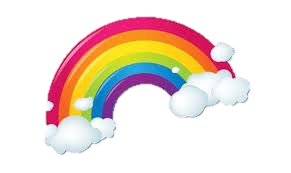 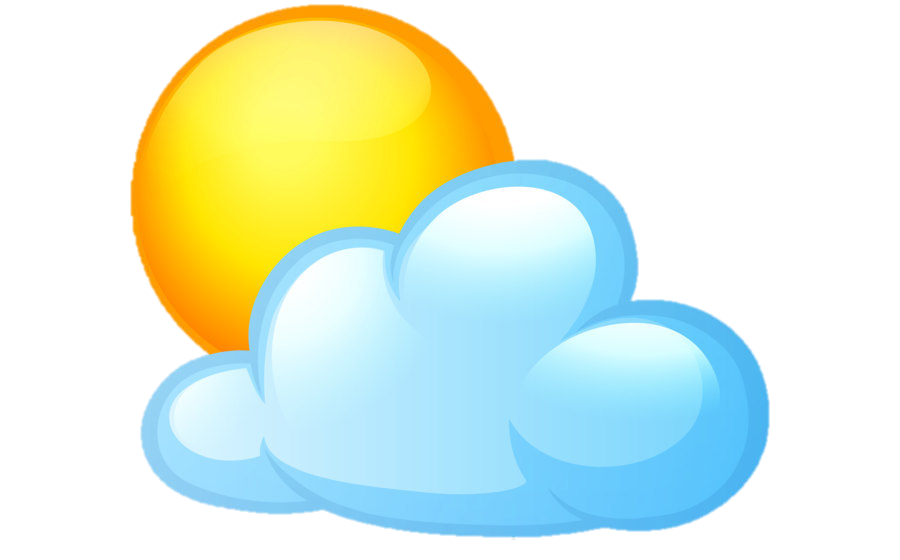 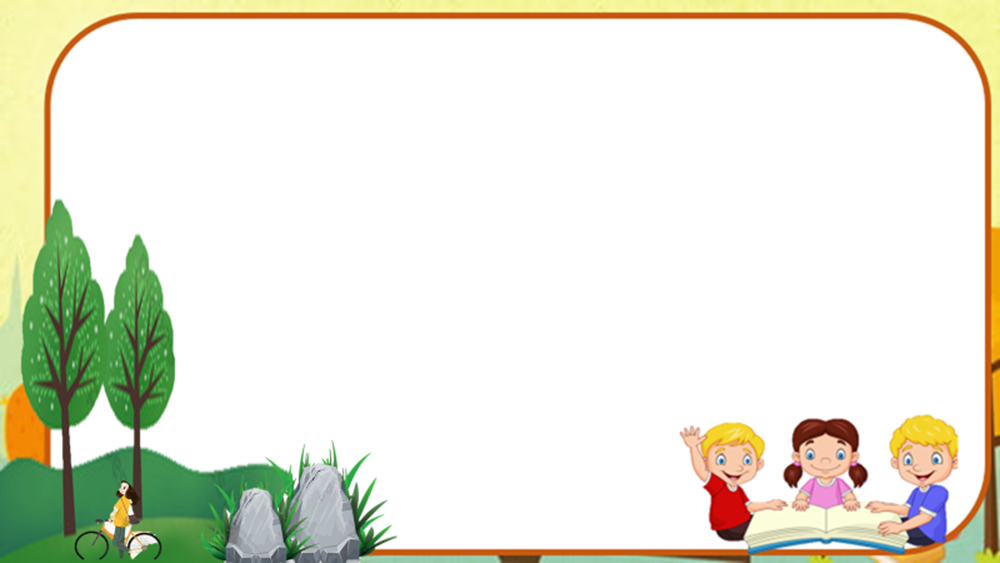 BÀI 10
CUỐN SÁCH TÔI YÊU
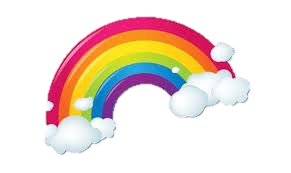 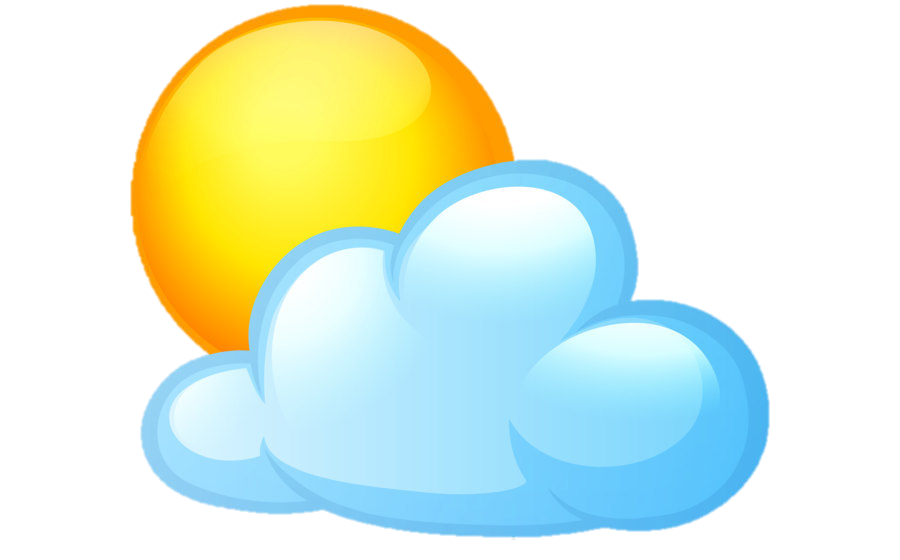 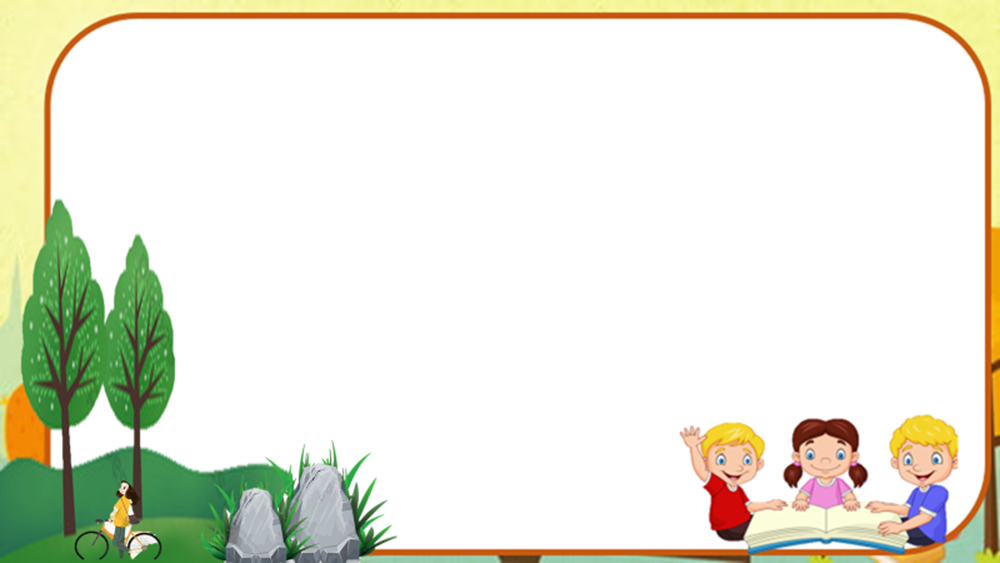 TIẾT 109
TRI THỨC NGỮ VĂN
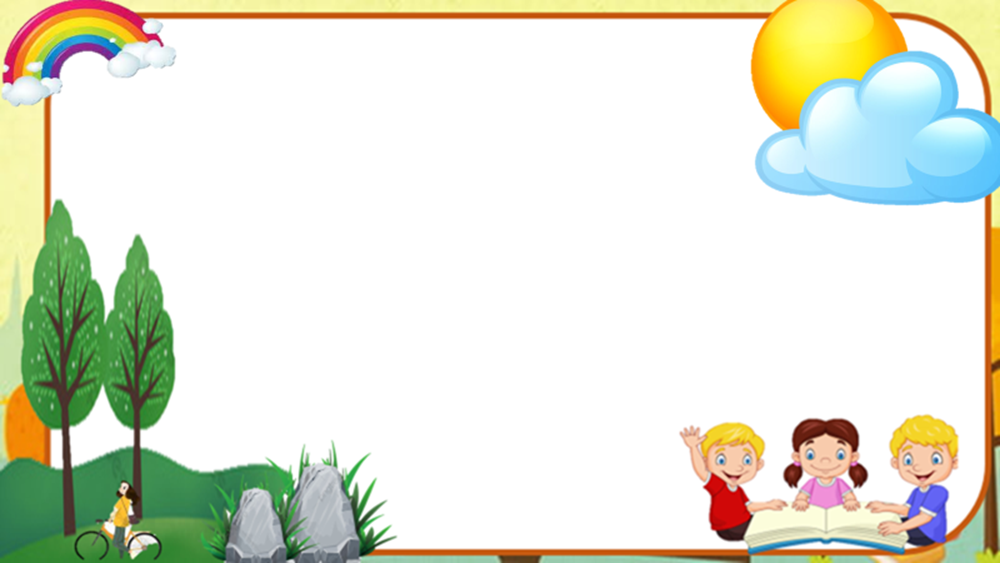 KHỞI ĐỘNG
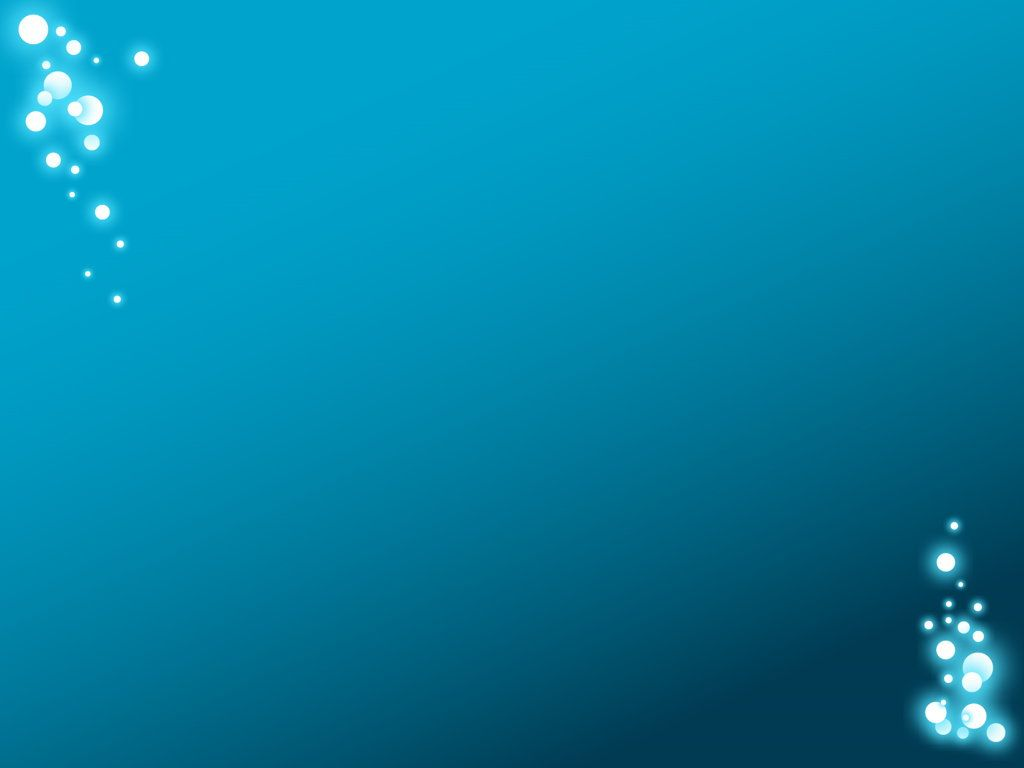 Bồ câu đưa mật thư
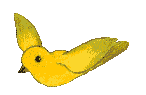 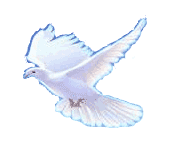 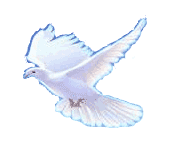 MẬT THƯ XANH
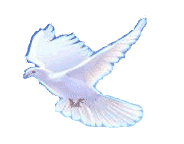 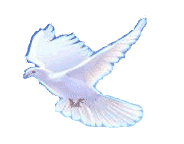 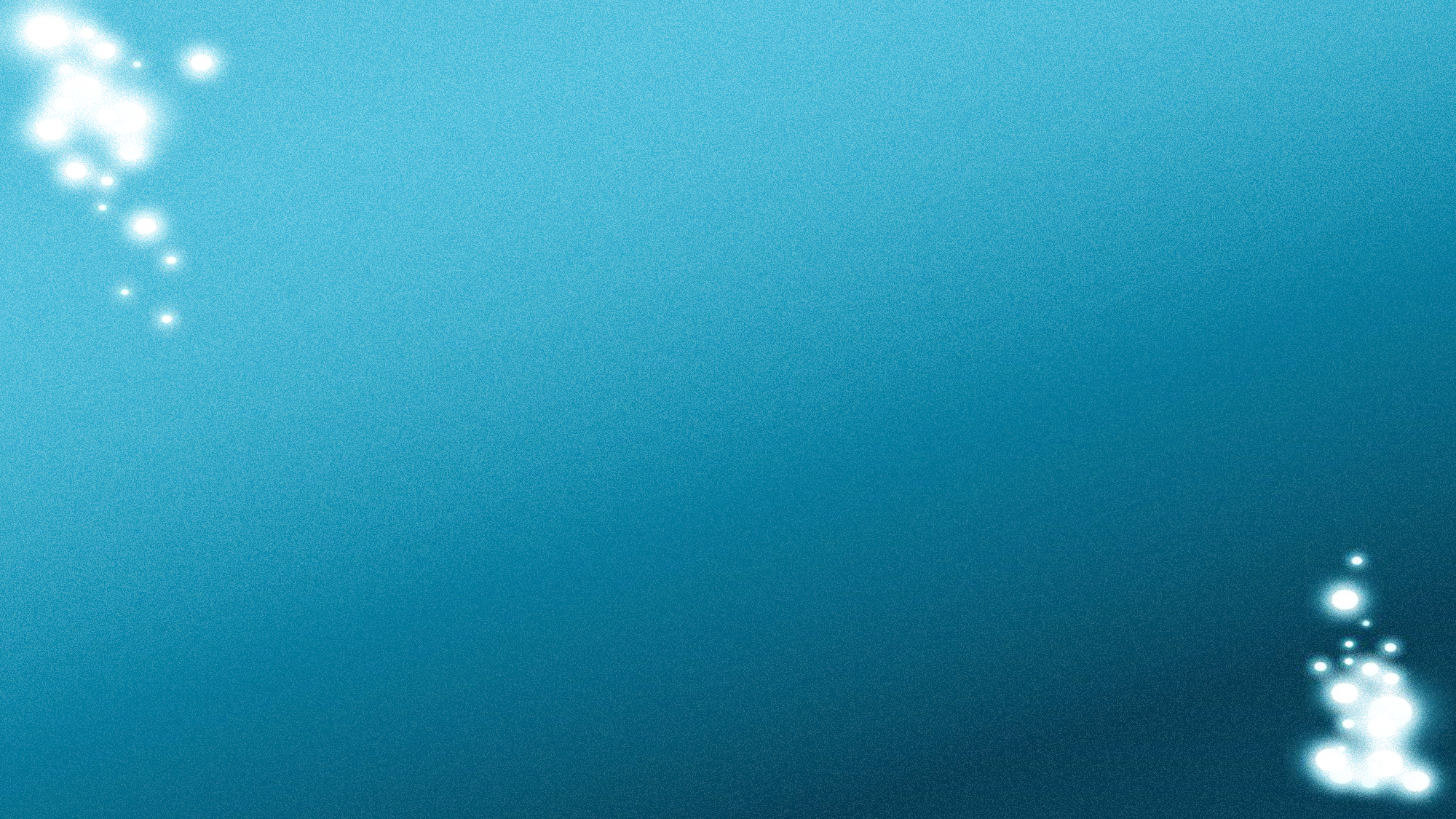 MẬT THƯ XANH
BÀI HỌC
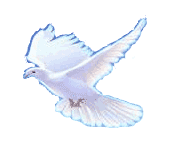 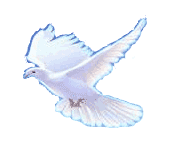 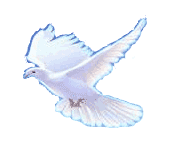 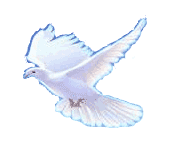 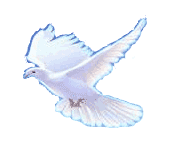 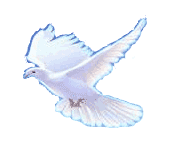 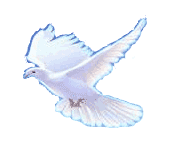 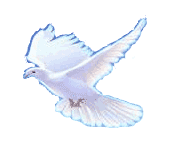 Mật thư xanh
CÂU 3
CÂU 6
CÂU 7
CÂU 5
CÂU 2
CÂU 4
CÂU 1
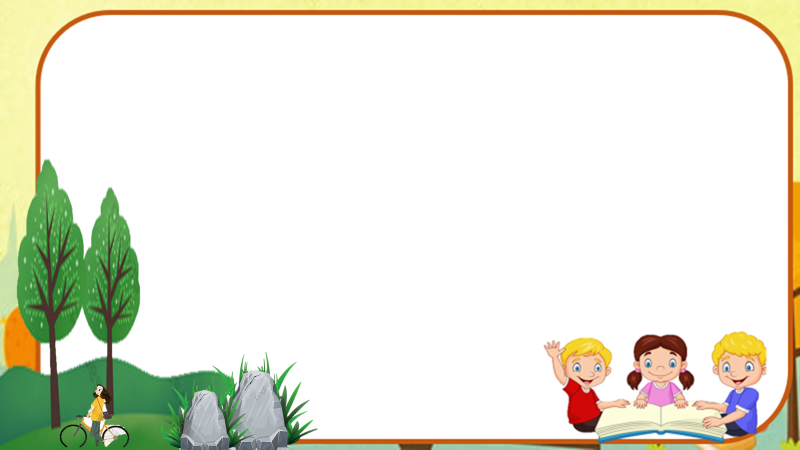 CHỦ ĐỀ 1
Trái đất mặc áo mấy tầng
Đố em biết áo mấy tầng là chi
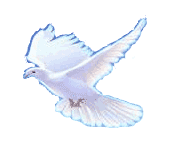 ĐA
Câu 1
Khí quyển
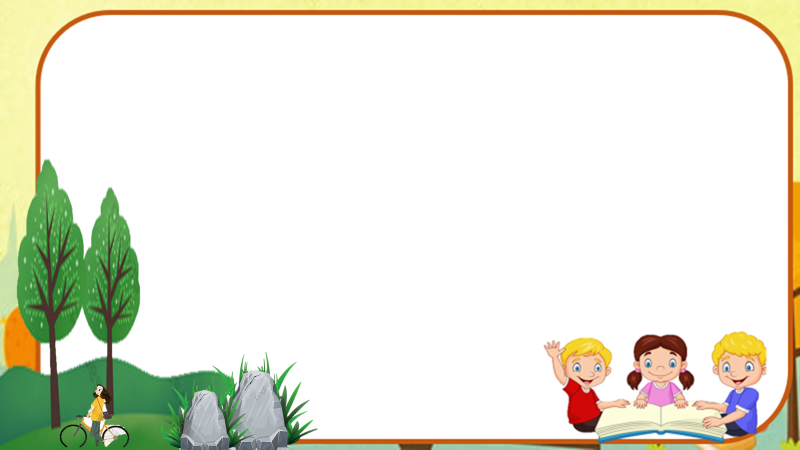 CHỦ ĐỀ 1
Không có quả không có cây
Thế mà có hạt rụng đầy nơi nơi
Cỏ cây thấy rụng thì vui
Loài vật thấy rụng tìm nơi ẩn mình
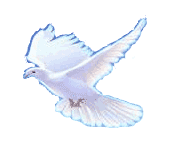 ĐA
Câu 2
Hạt mưa
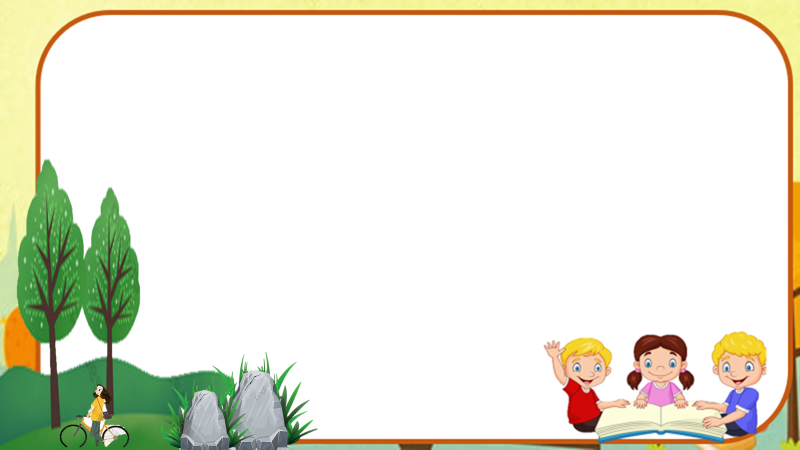 CHỦ ĐỀ 1
Cầu gì chỉ mọc sau mưa
Lung linh bảy sắc, bắc vừa tới mây?
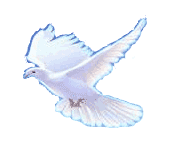 ĐA
Câu 3
Cầu vòng
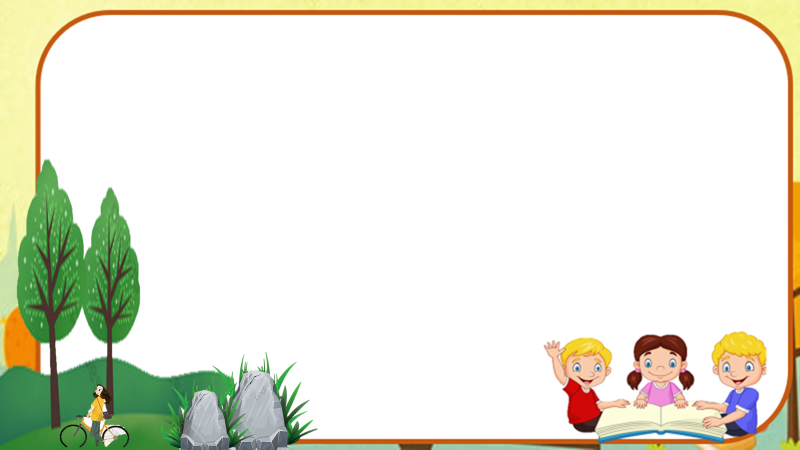 CHỦ ĐỀ 1
Chân gì ở tít tắp xa
Gọi là chân đấy, nhưng mà không chân
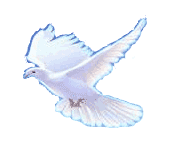 ĐA
Câu 4
Chân trời
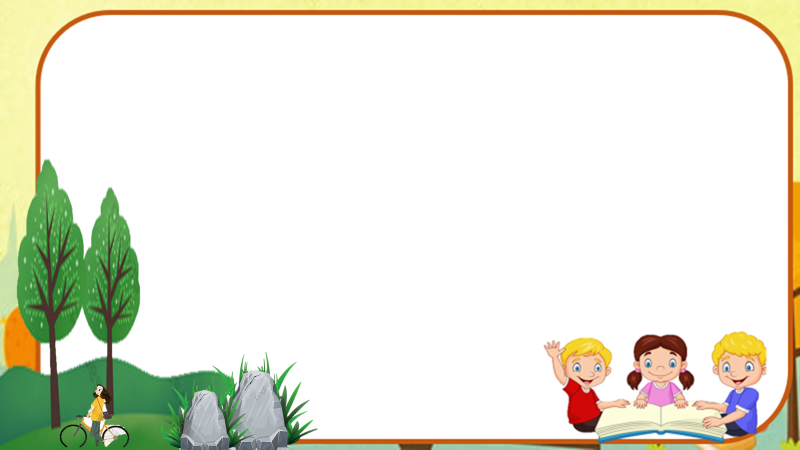 CHỦ ĐỀ 1
Là sông chẳng giọt nước nào
Lại còn vắt vẻo trên cao lạ kỳ
Ban ngày tránh nắng sông đi
Lúc sông hiện rỏ là khi đêm về
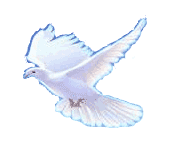 ĐA
Câu 5
Sông Ngân Hà
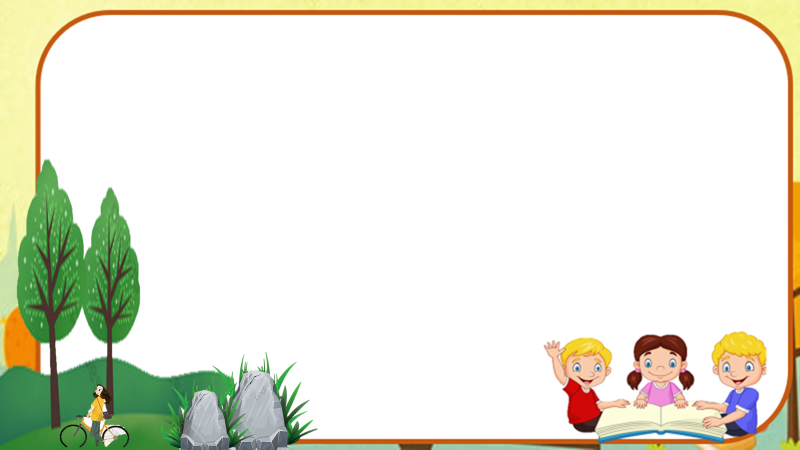 CHỦ ĐỀ 1
Trong như hạt ngọc
Mọc trên lá xanh
Nắng rọi xuống cành
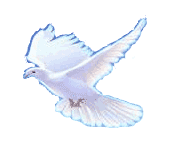 ĐA
Câu 6
Hạt sương
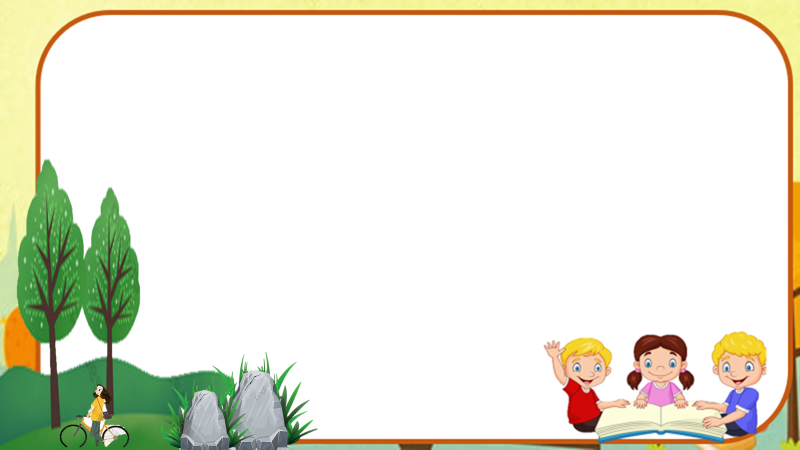 CHỦ ĐỀ 1
Biến nhanh như chớp
Hình hài nào thấy xưa nay
thế mà chạy được suốt ngày suốt đêm
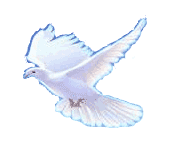 ĐA
Câu 7
Gió
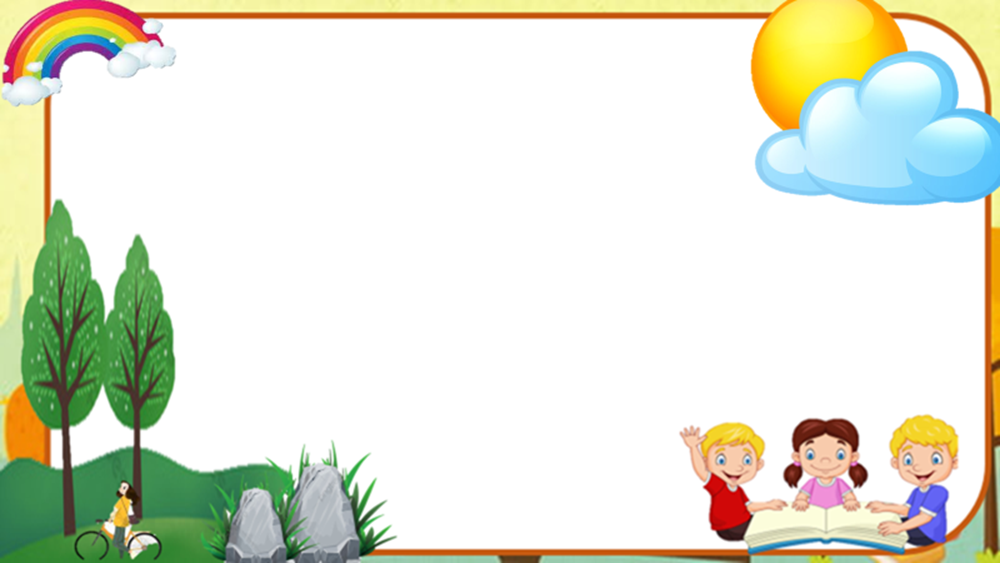 HÌNH THÀNH KIẾN THỨC
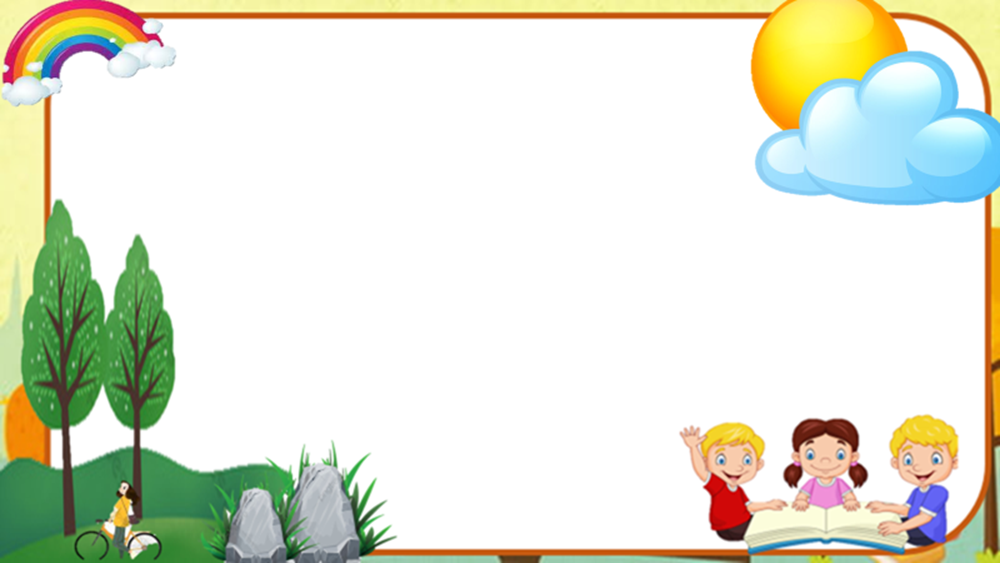 I. Tìm hiểu giới thiệu bài học
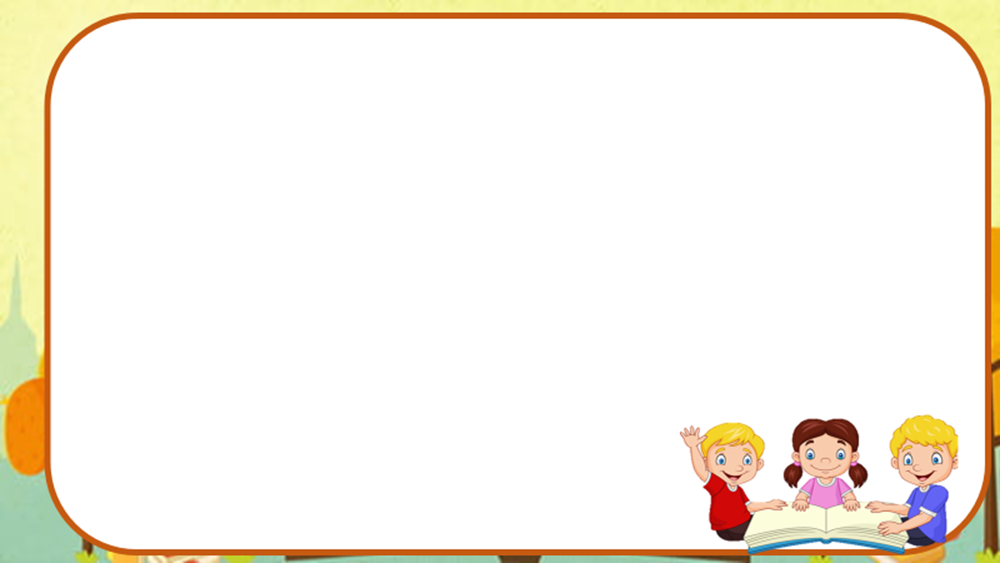 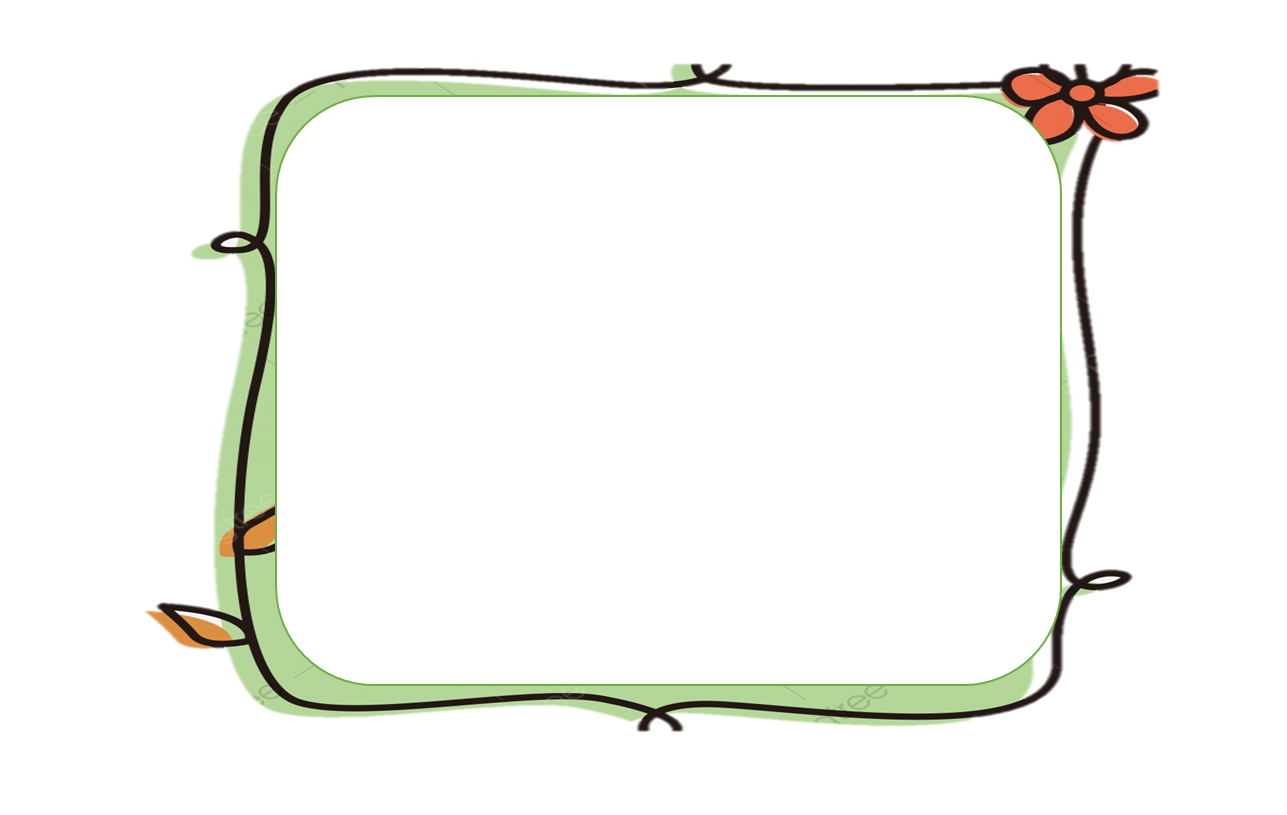 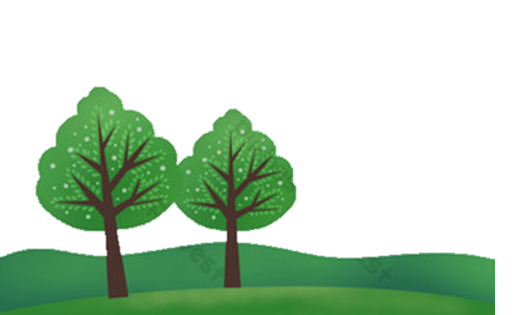 + Chủ đề của bài học là gì?
+ Chủ đề định hướng những vấn đề gì?
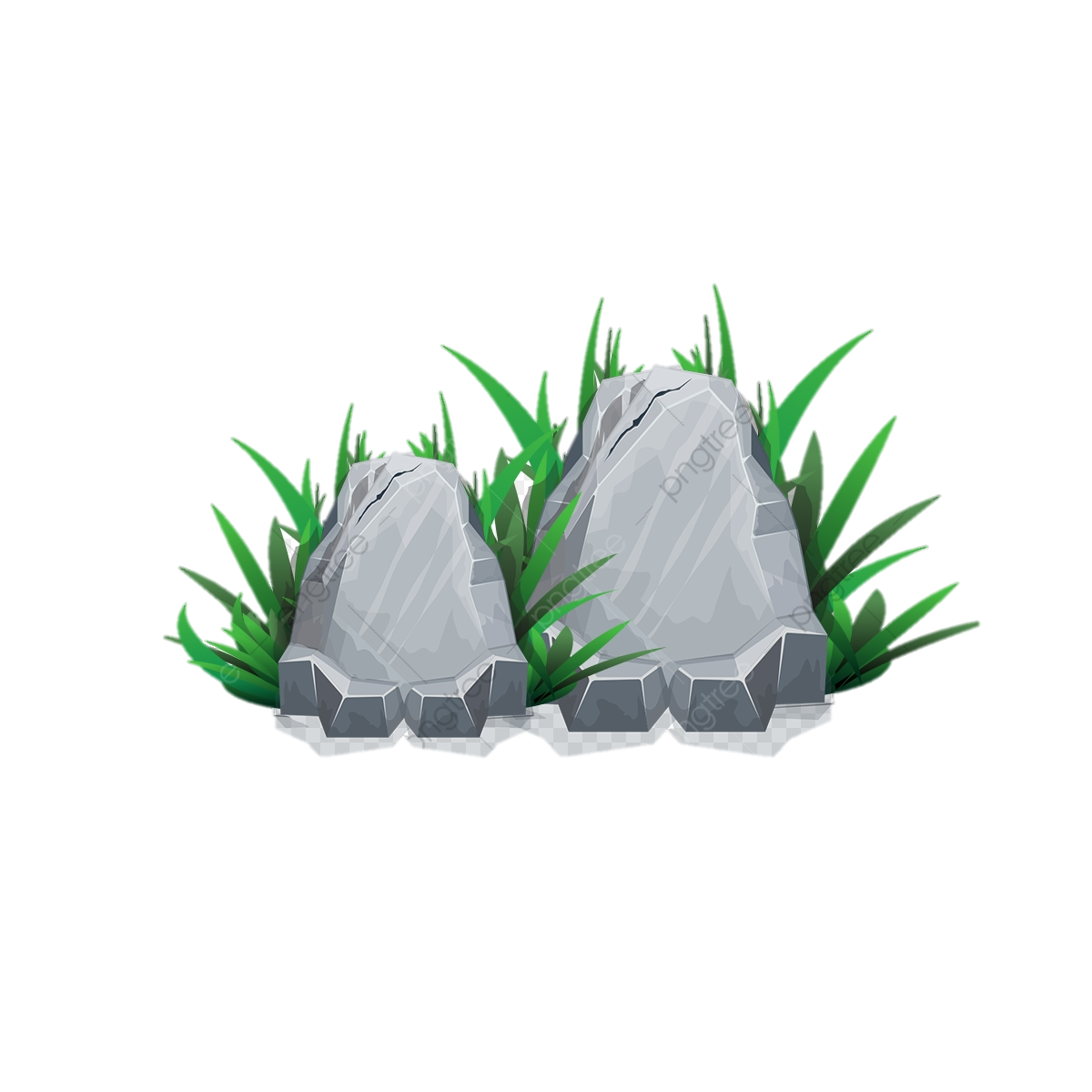 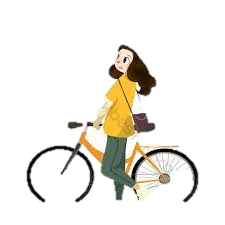 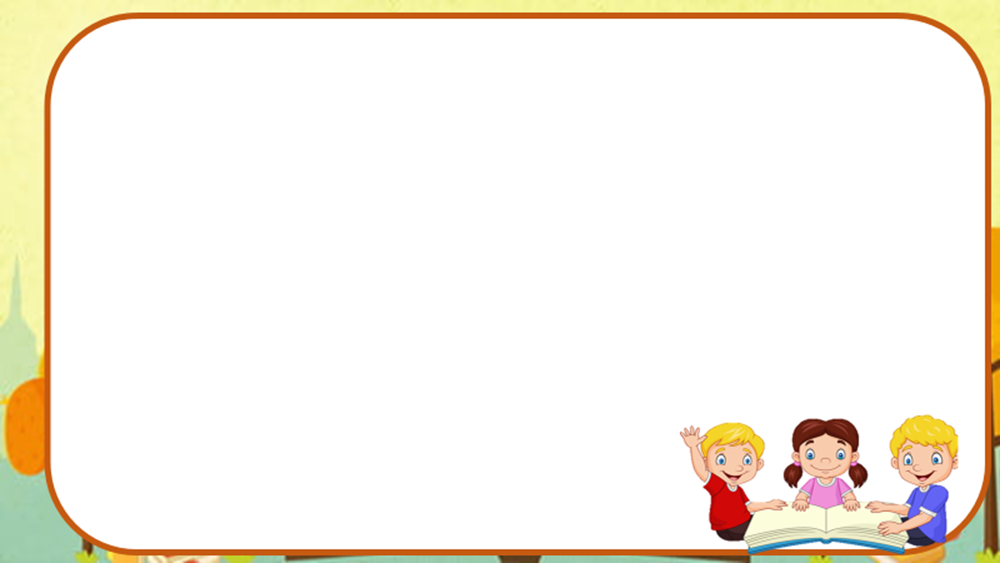 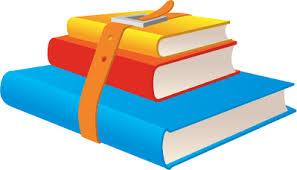 I. Tìm hiểu giới thiệu bài học
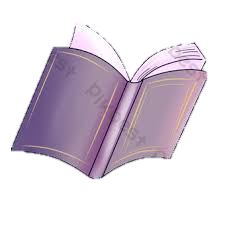 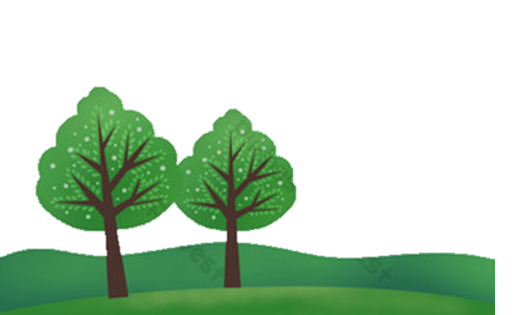 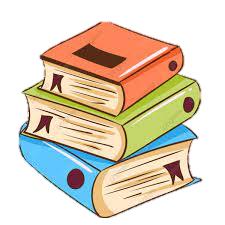 Chủ đề: “Cuốn sách tôi yêu”
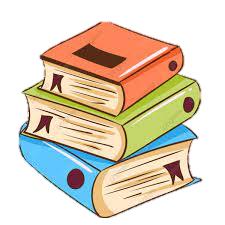 Thể loại: văn bản nghị luận văn học
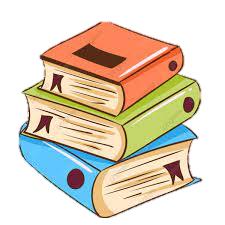 Vấn đề chính
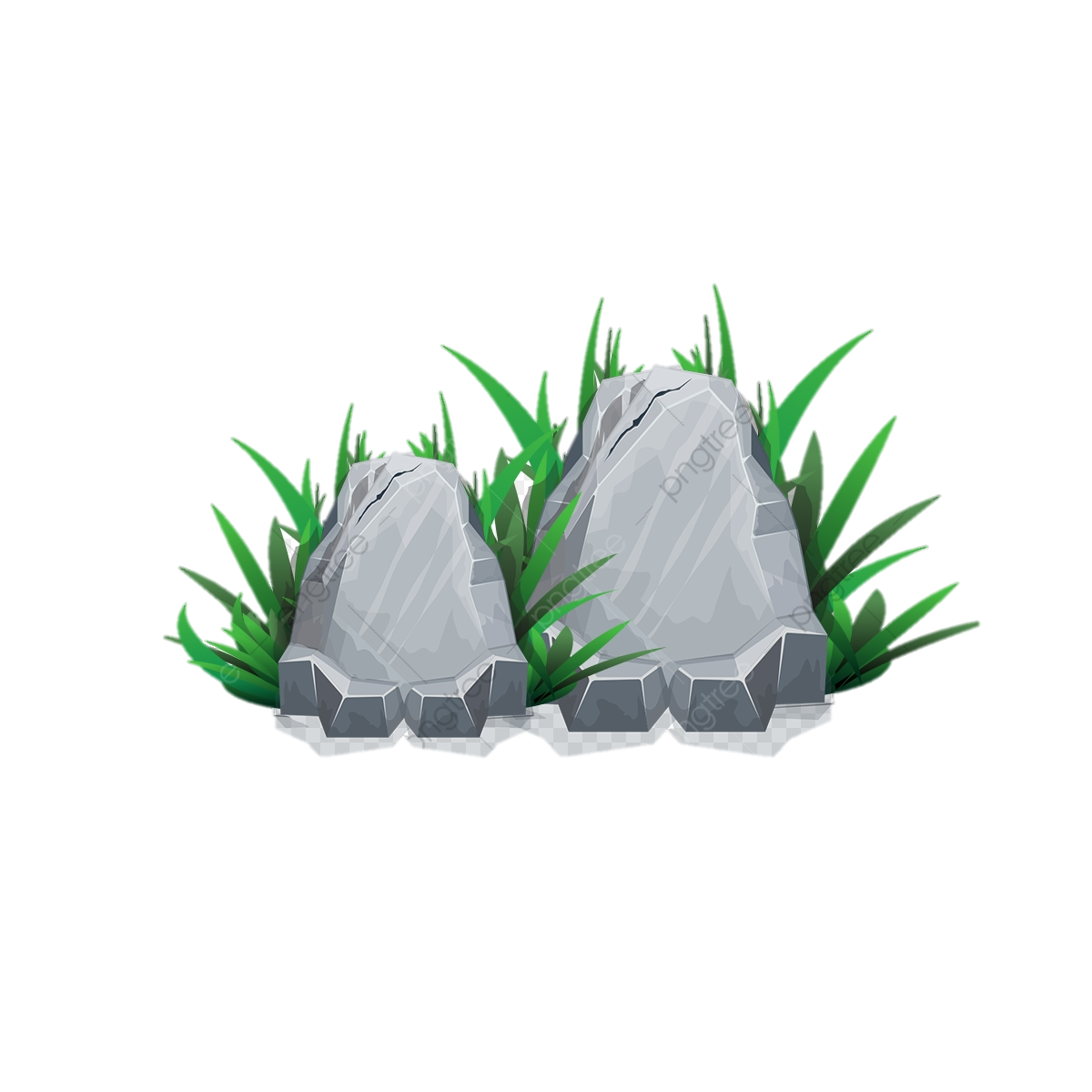 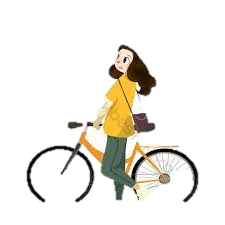 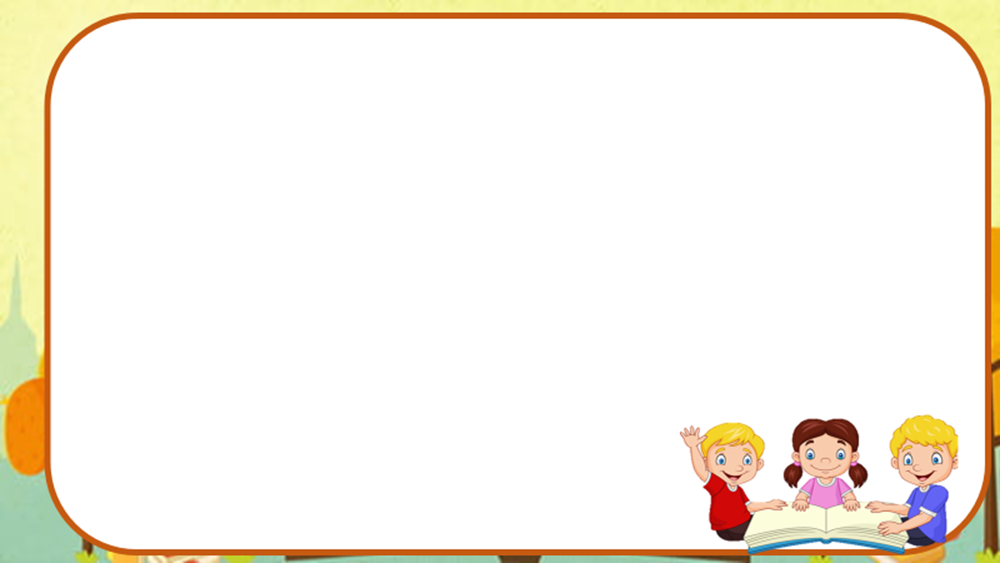 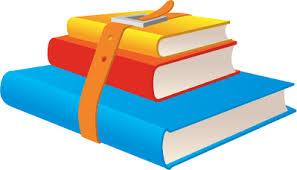 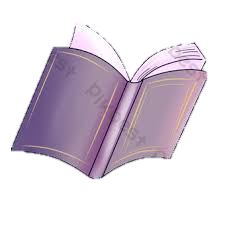 I. Tìm hiểu giới thiệu bài học
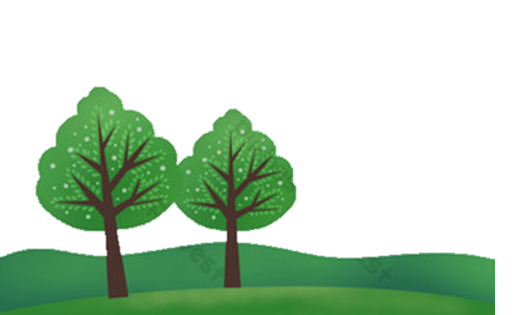 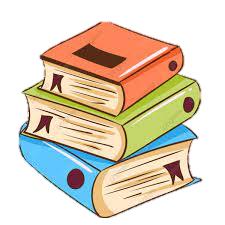 Vấn đề chính
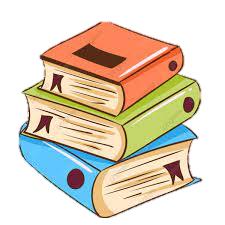 Gợi mở về việc đọc sách: đọc các tác phẩm văn chương, các văn bản nghị luận
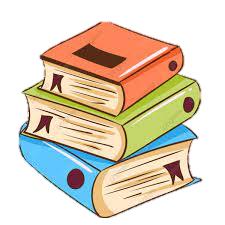 Ý nghĩa của việc đọc sách: tự khám phá thế giới và tạo ra niềm vui riêng.
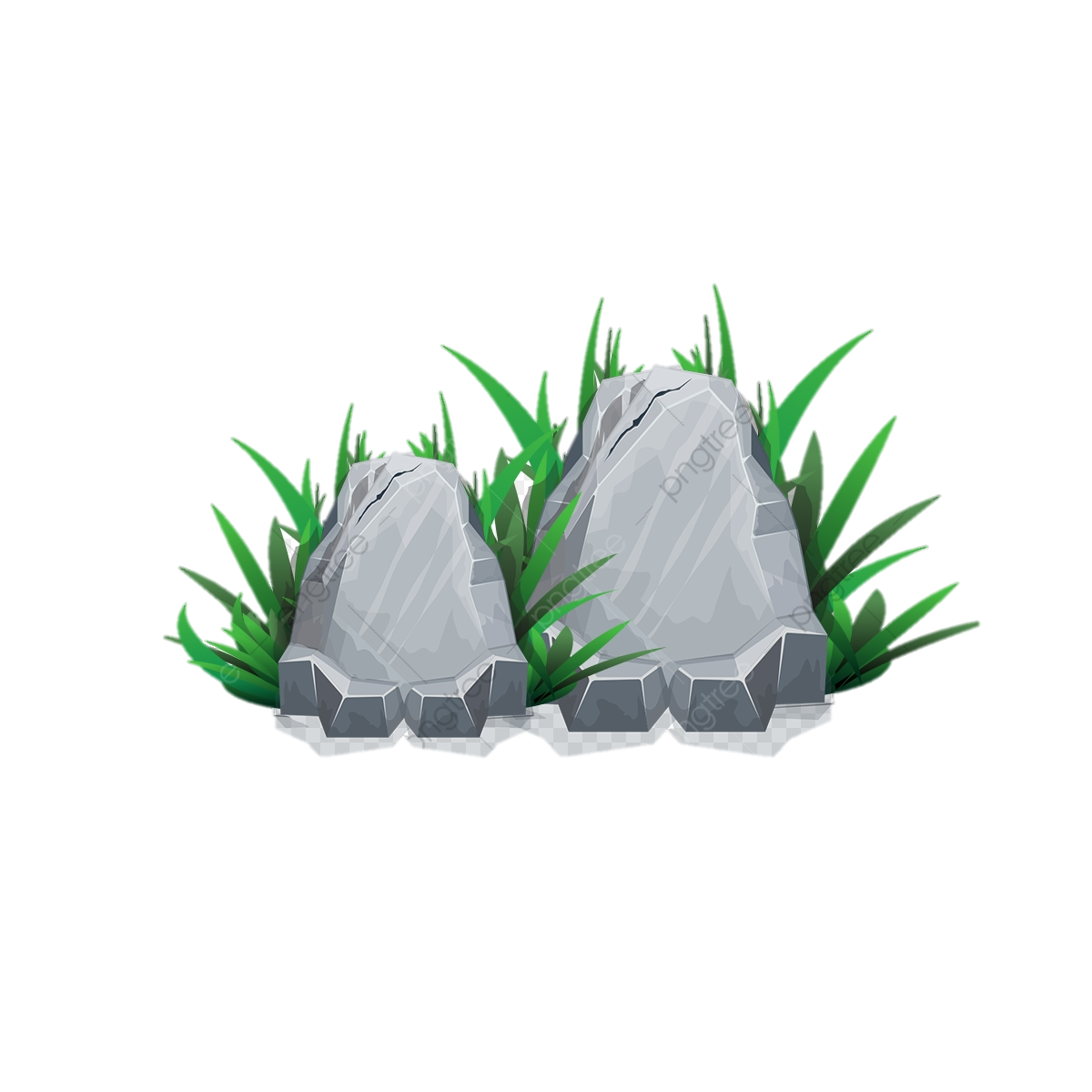 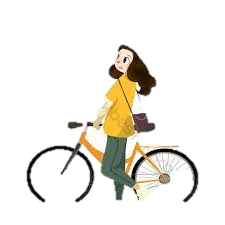 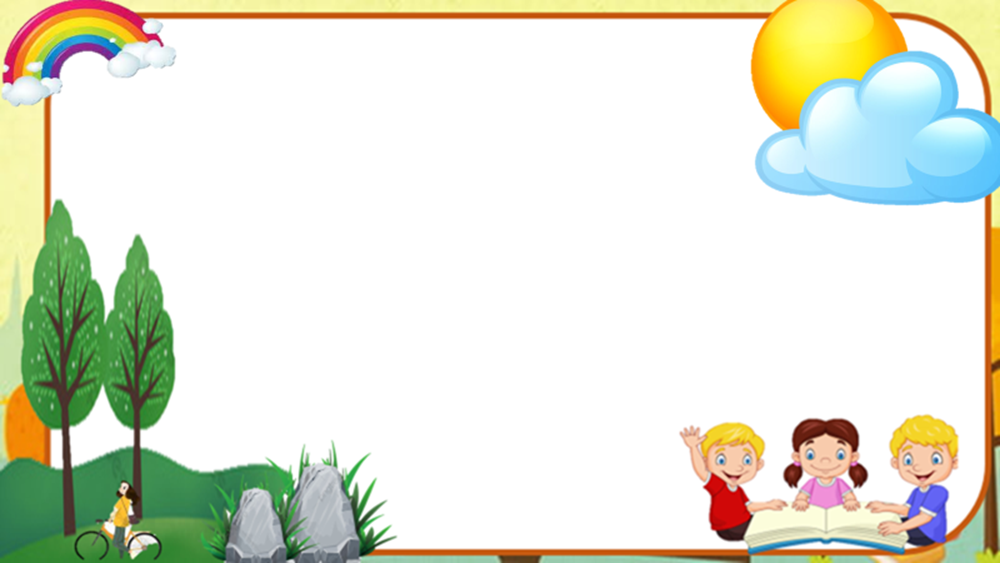 II. Khám phá Tri thức ngữ văn
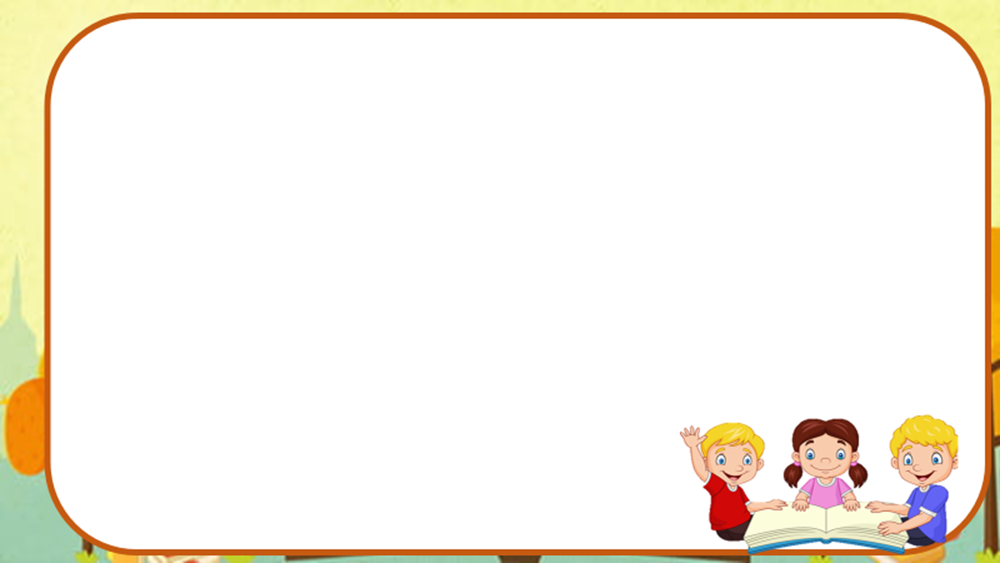 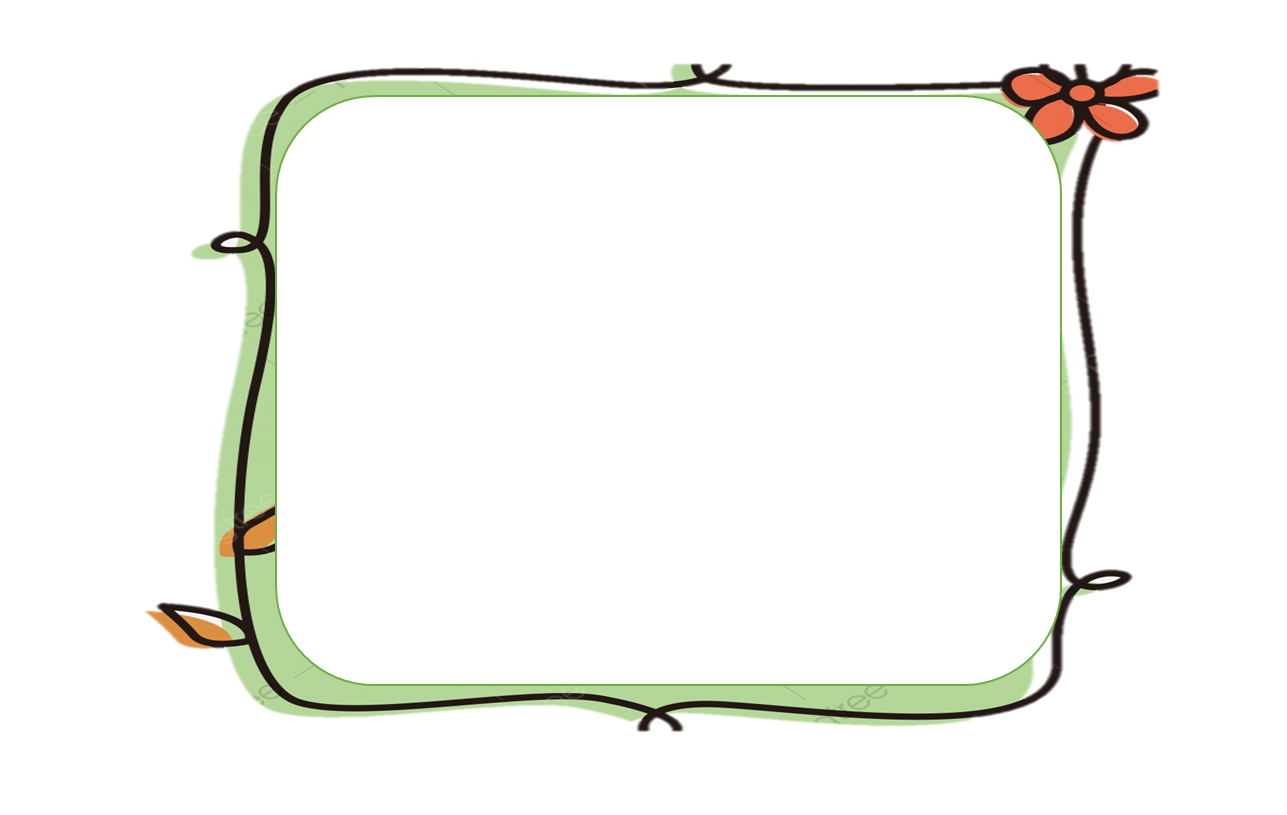 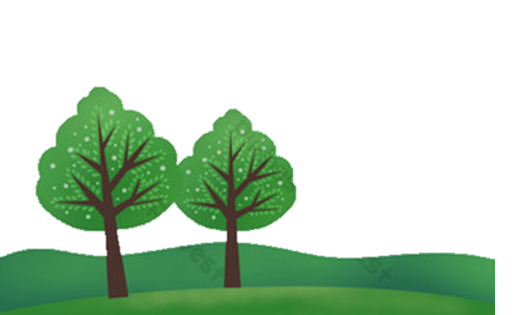 + VB nghị luận văn học là gì?
+Lí lẽ là gì? Bằng chứng trong VB được lấy từ đâu?
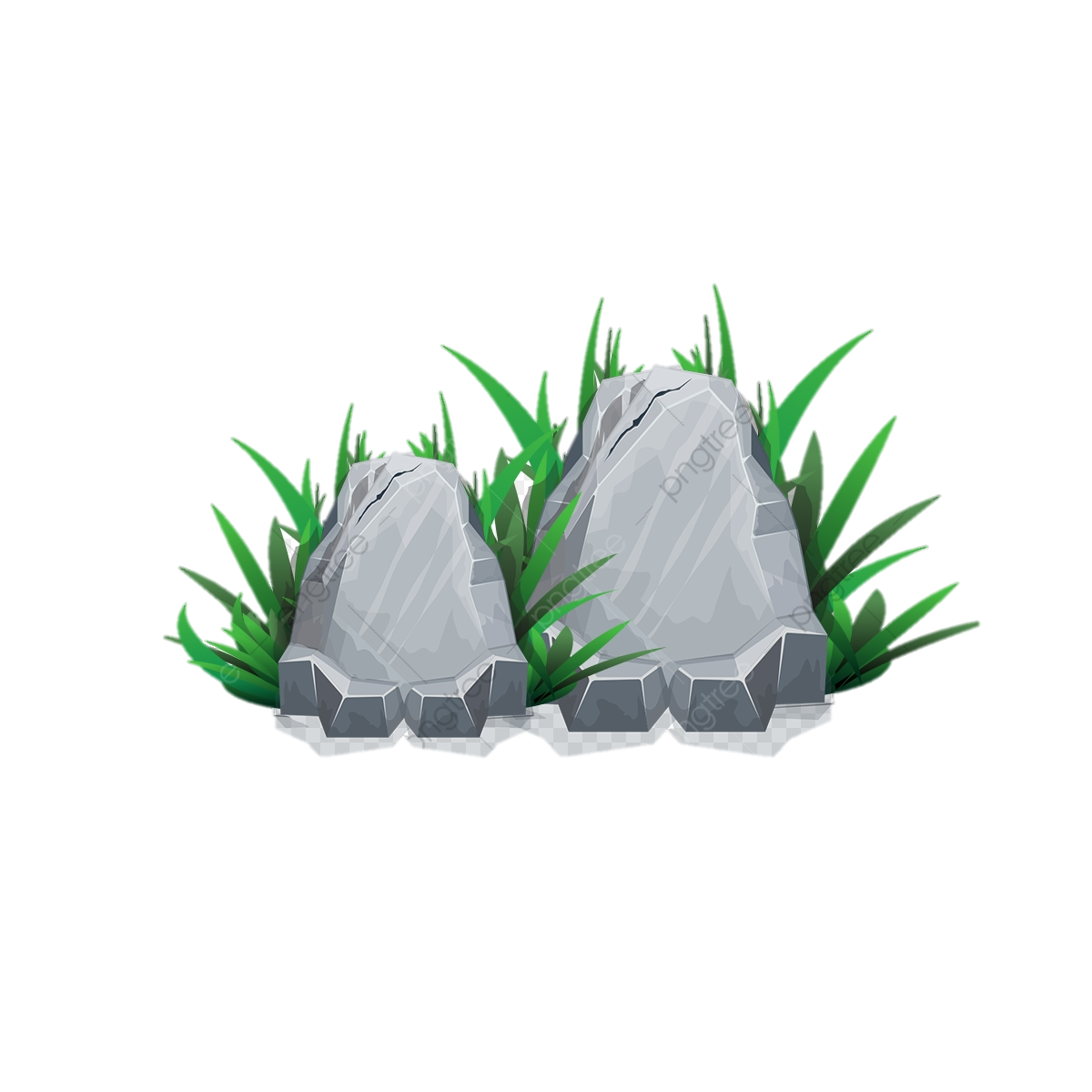 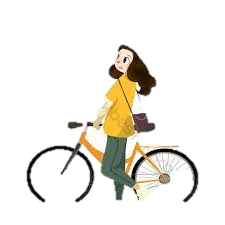 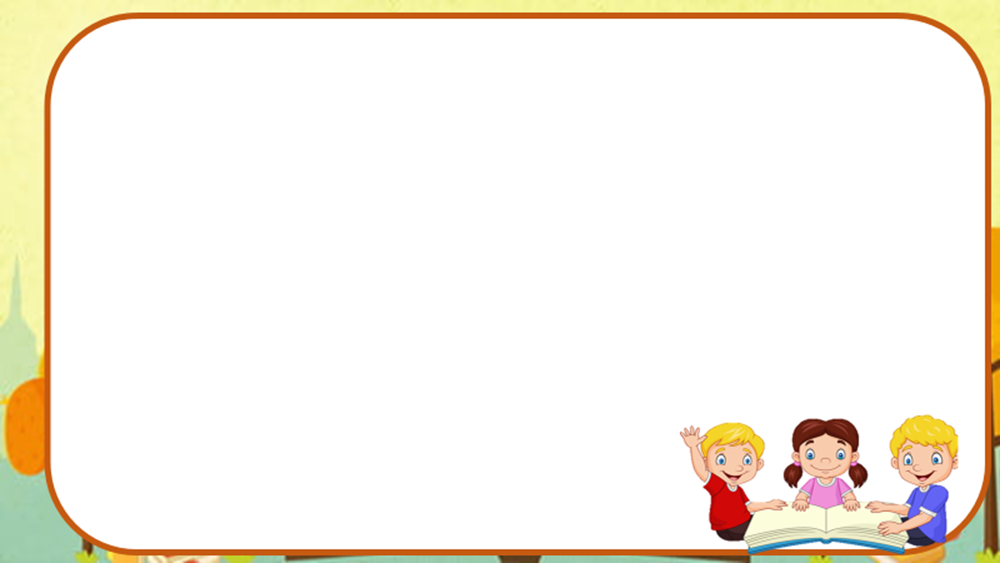 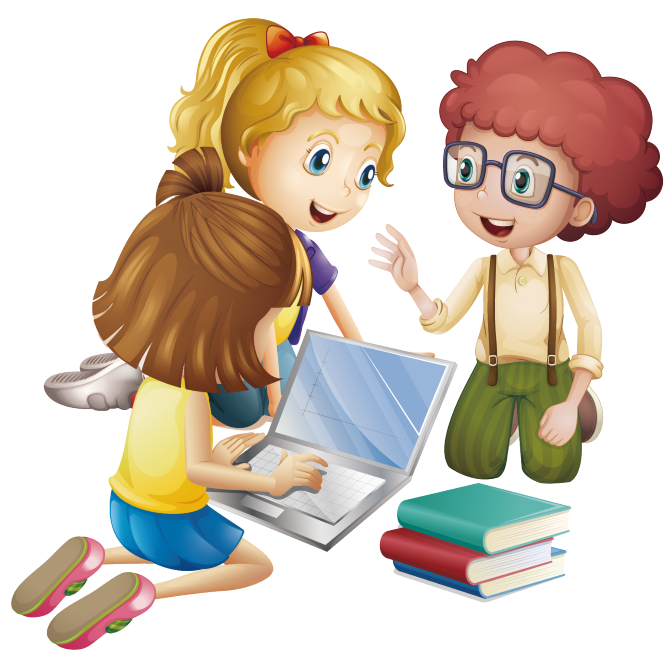 Văn bản nghị luận văn học
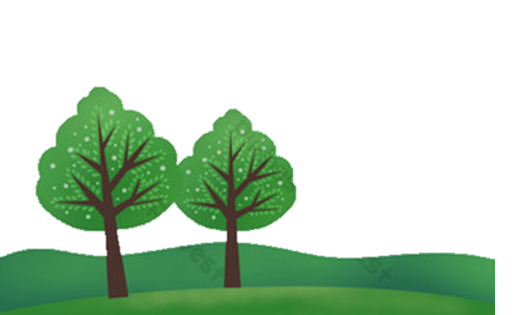 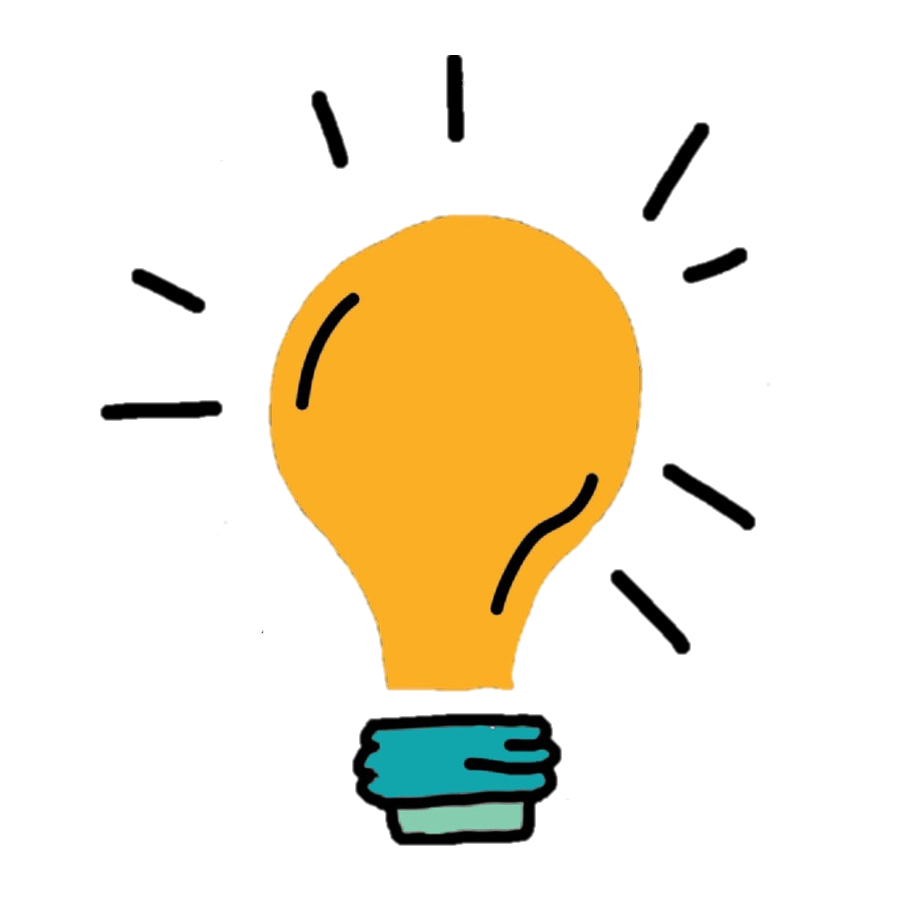 Là một loại của văn nghị luận, có nội dung bàn về một vấn đề văn học như tác giả, tác phẩm, thể loại,...
Nghị luận văn học sử dụng lí lẽ và bằng chứng để làm sáng tỏ vấn đề văn học được nói tới.
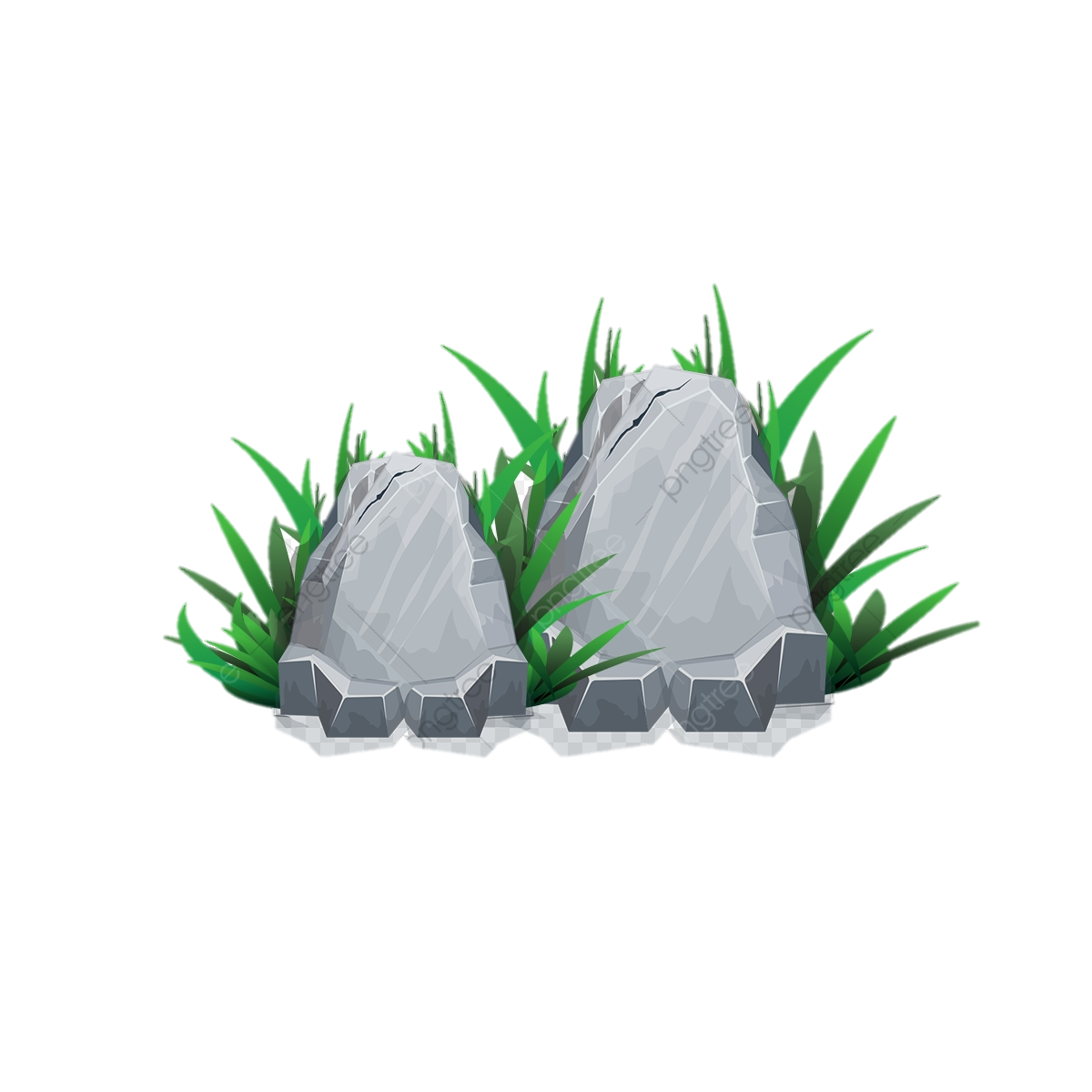 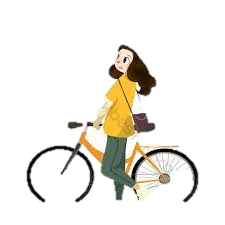 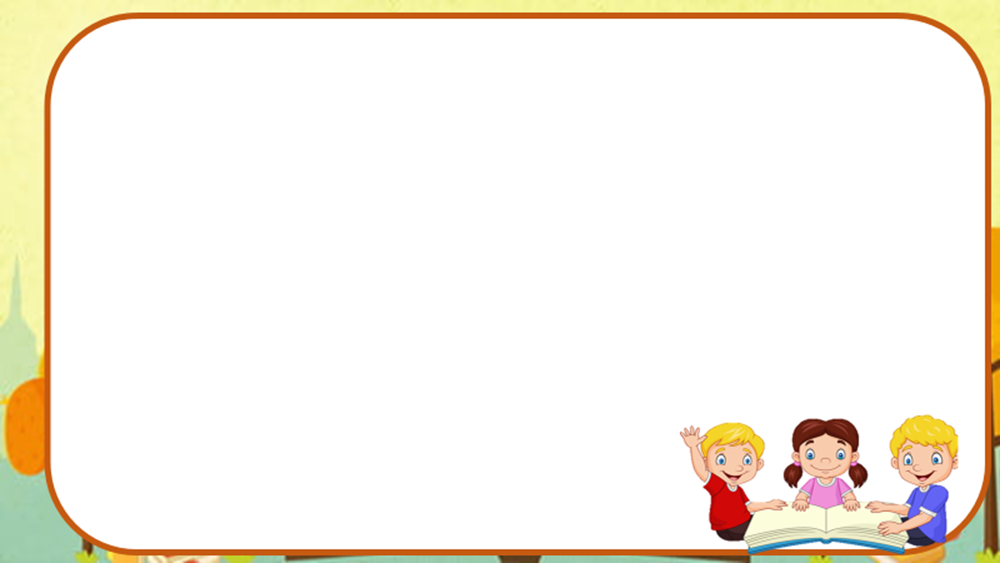 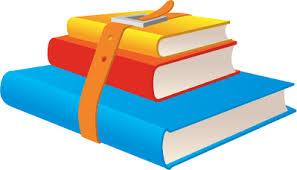 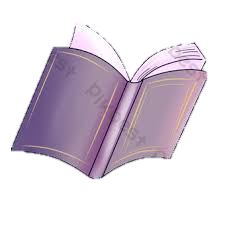 Lí lẽ và bằng chứng trong nghị luận văn học
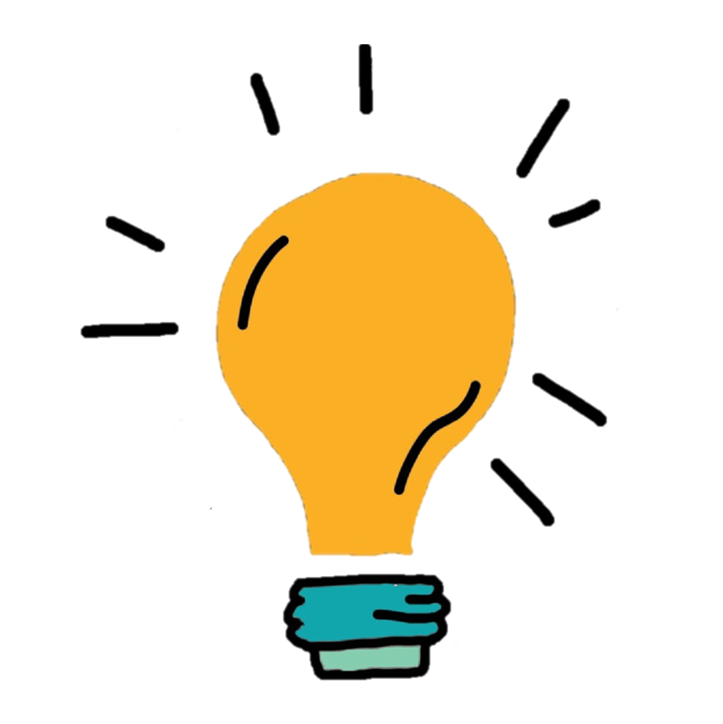 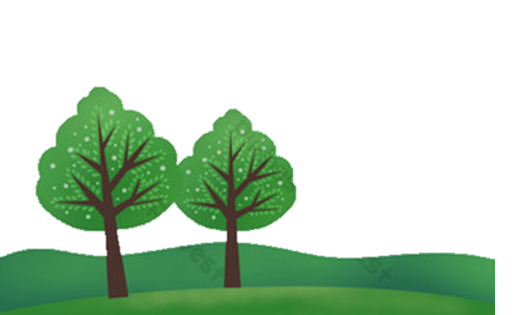 Chính là những nhận xét cụ thể của người viết về tác giả, tác phẩm, thể loại,...
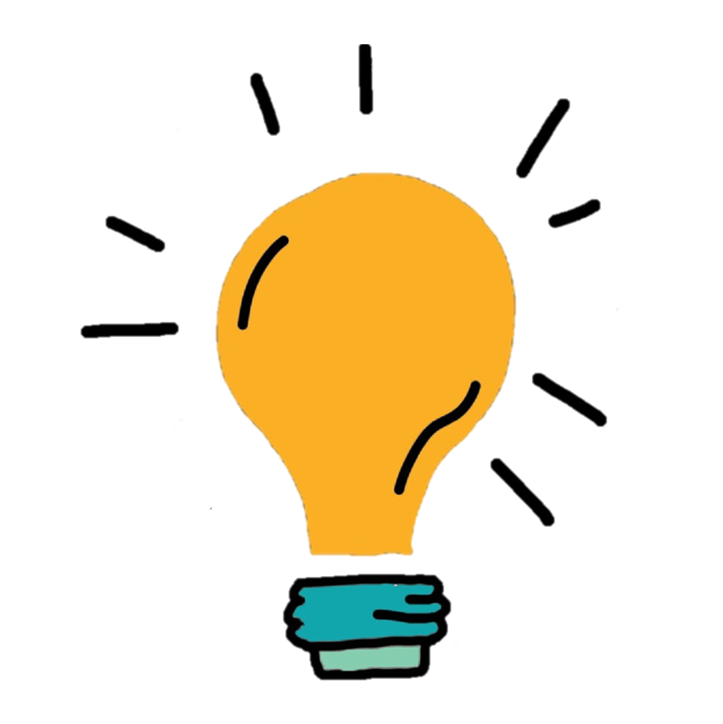 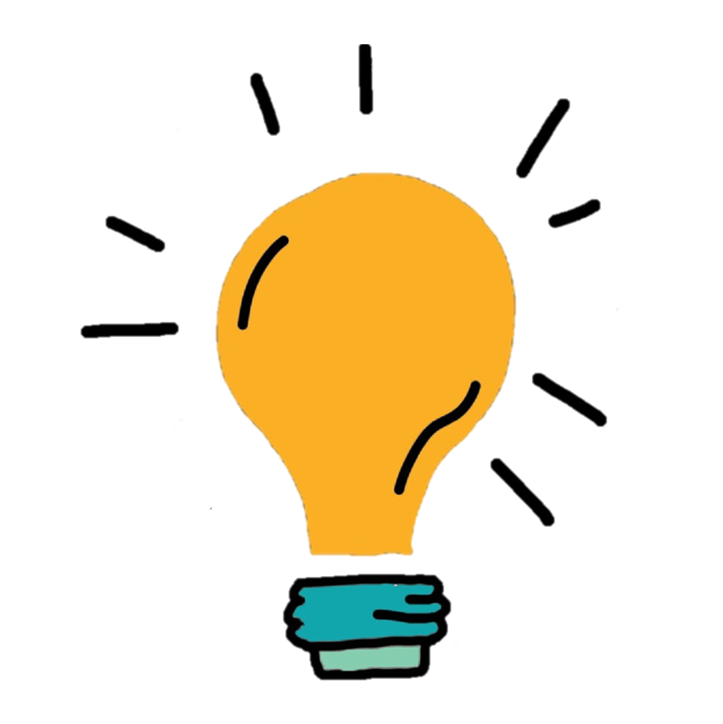 Bằng chứng thường được lấy từ tác phẩm văn học.
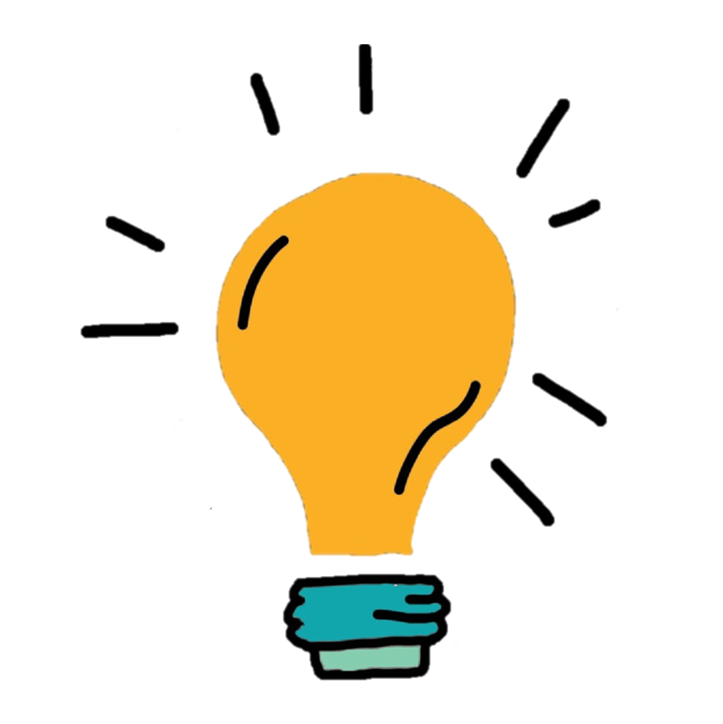 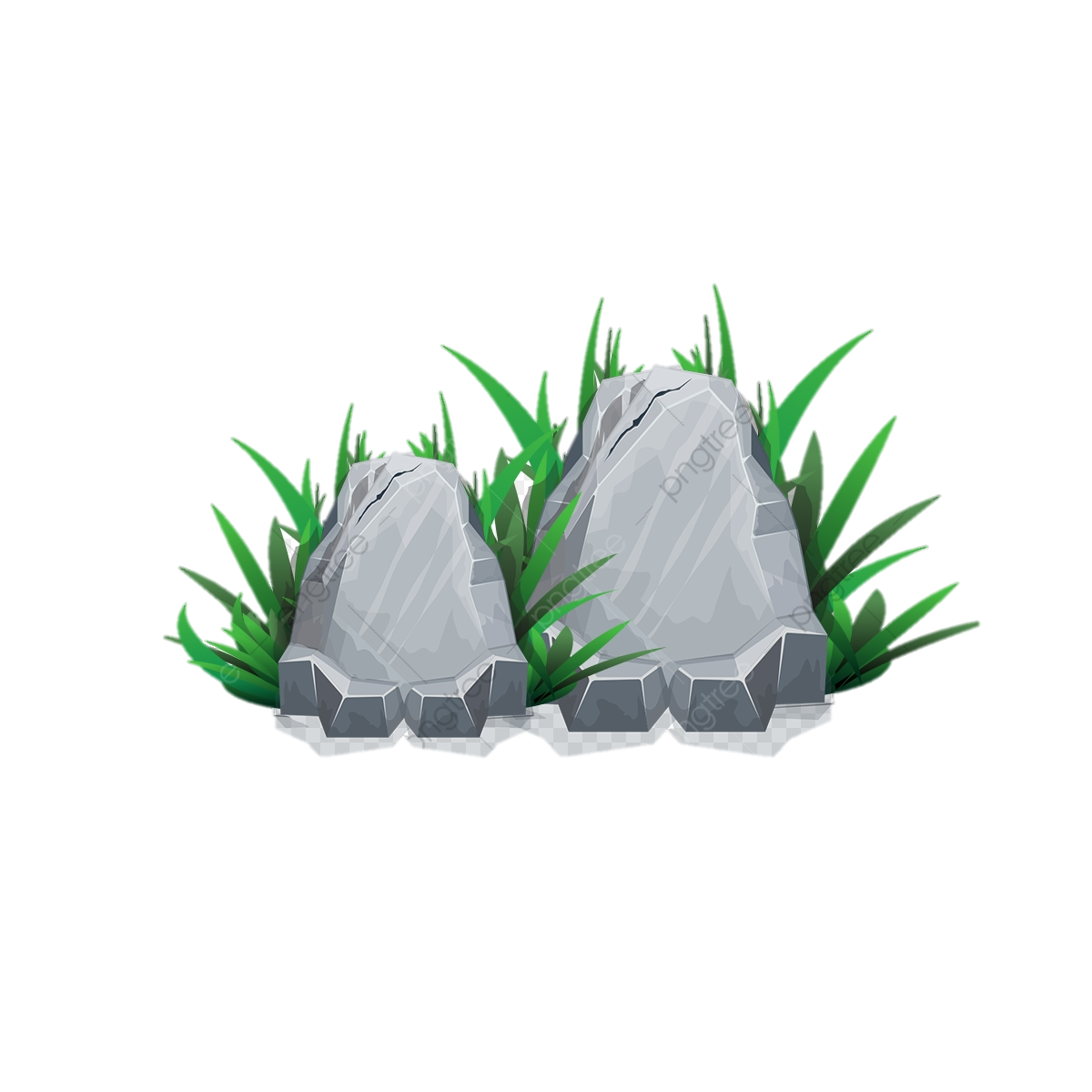 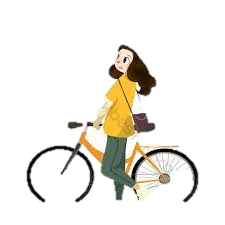 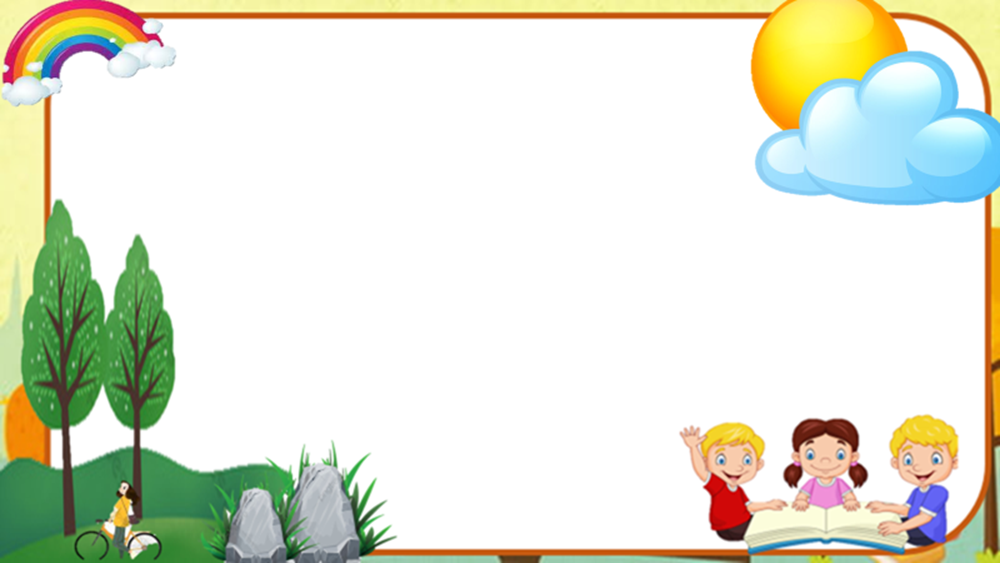 LUYỆN TẬP
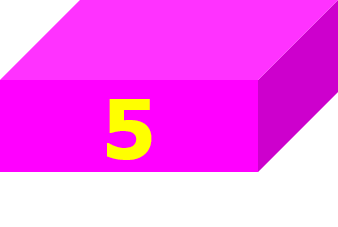 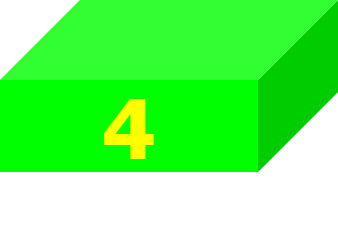 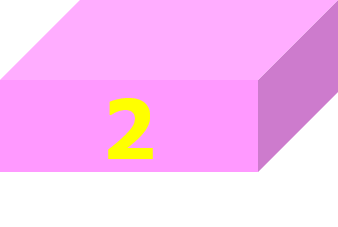 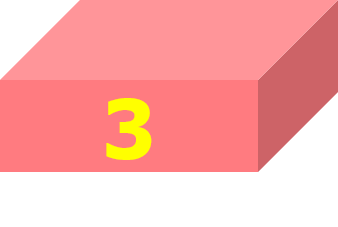 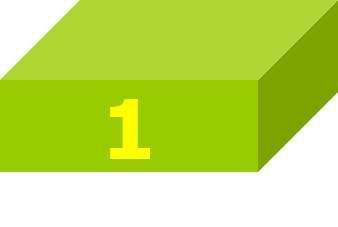 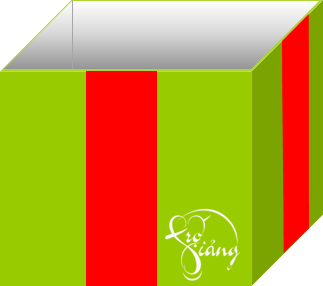 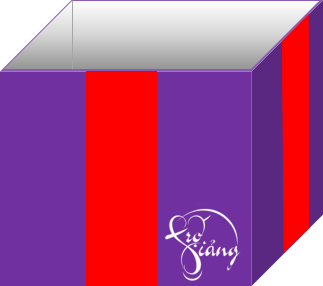 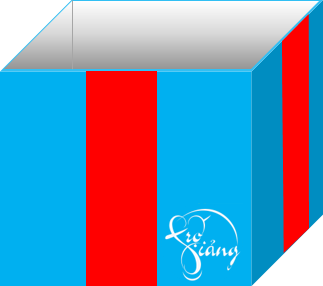 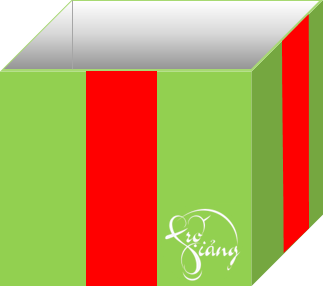 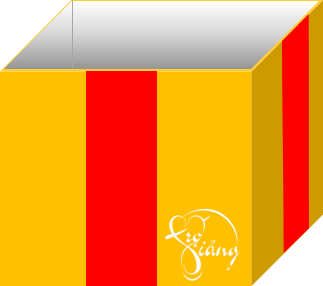 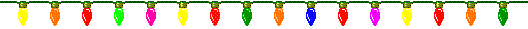 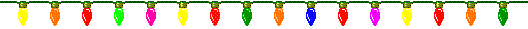 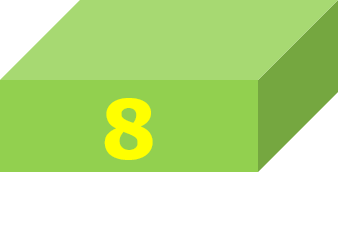 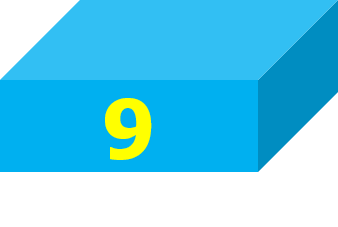 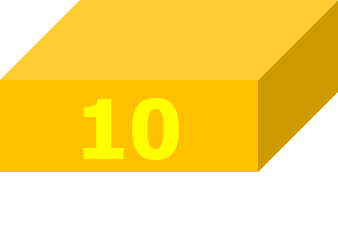 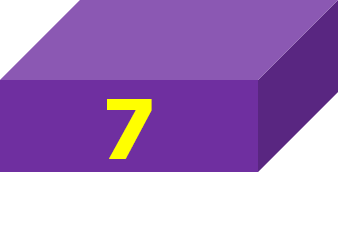 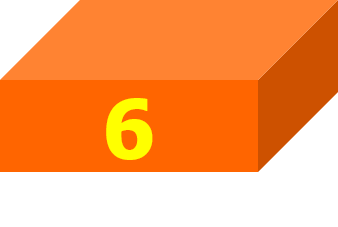 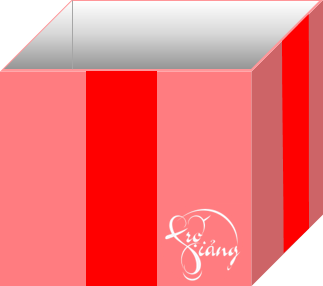 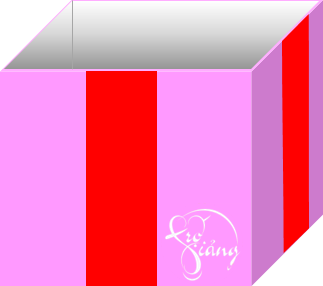 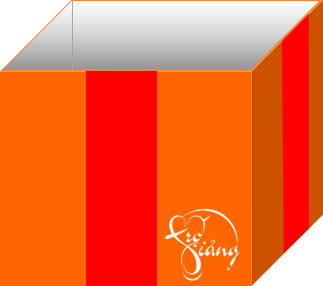 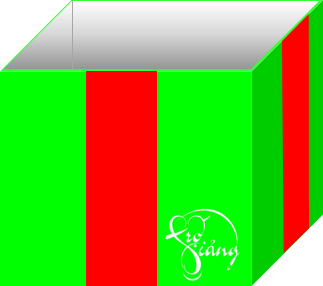 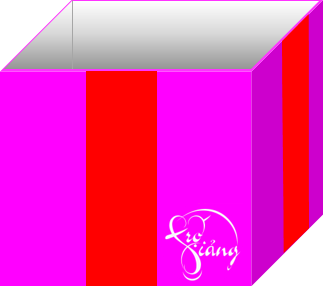 Bài học
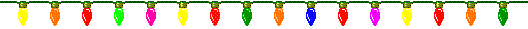 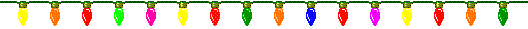 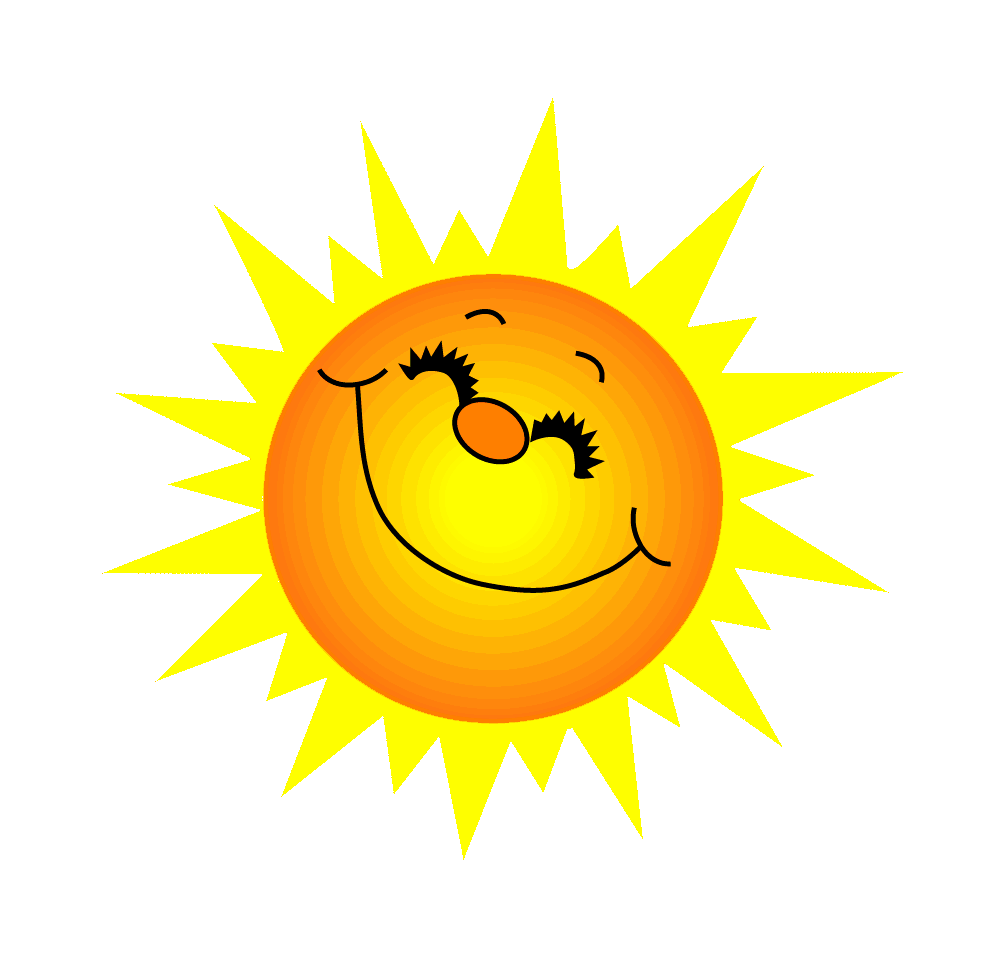 Câu 1. Chủ đề của chủ điểm 10 là gì?
Cuốn sách tôi yêu
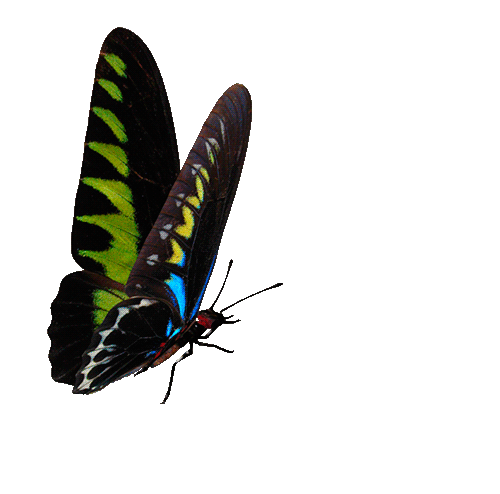 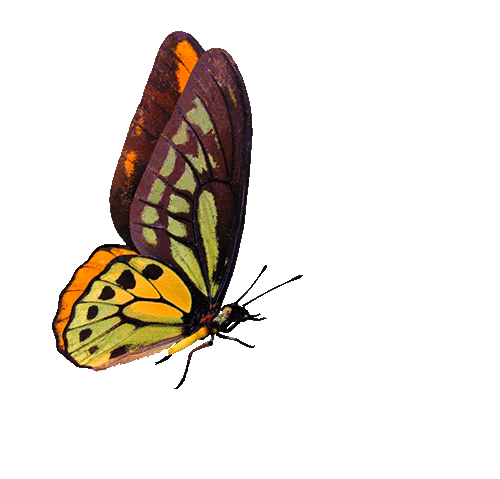 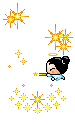 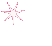 You are given 3 candies
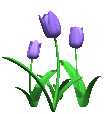 GO HOME
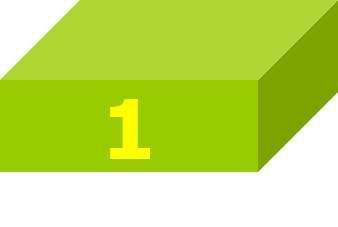 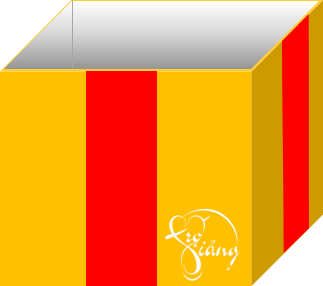 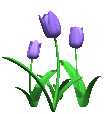 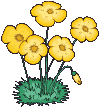 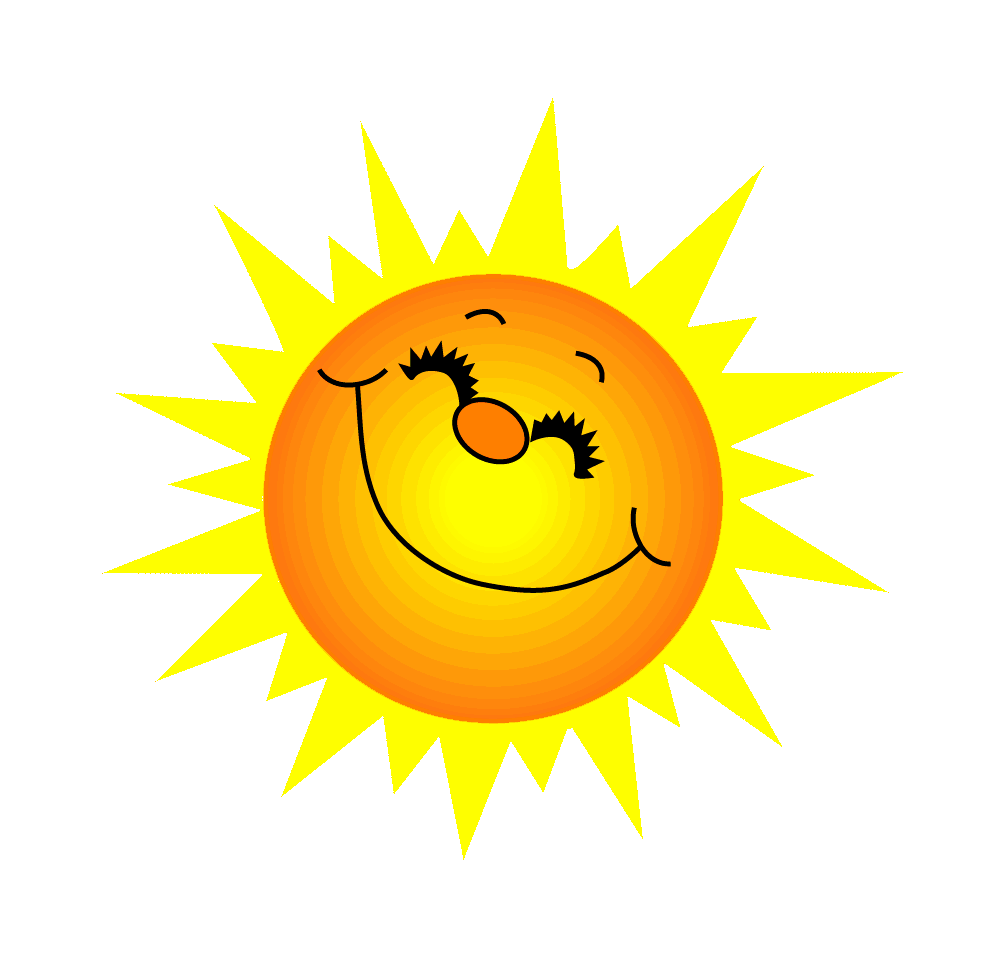 Câu 2. Thể loại chính của chủ điểm 10 là
Nghị luận văn học
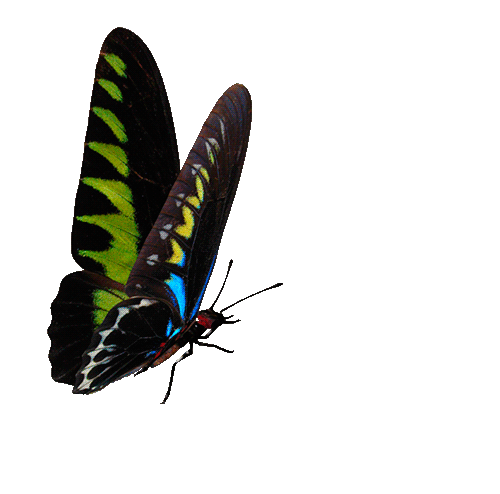 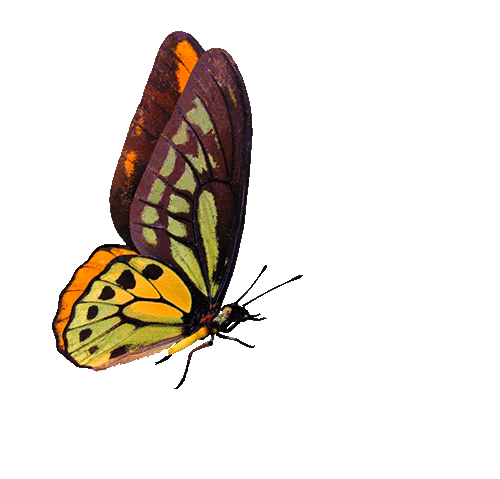 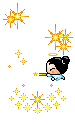 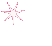 You are given 5 candies
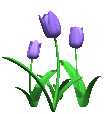 GO HOME
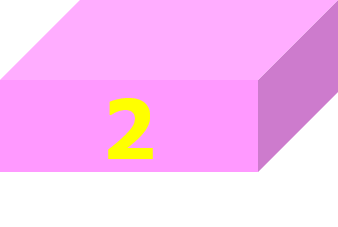 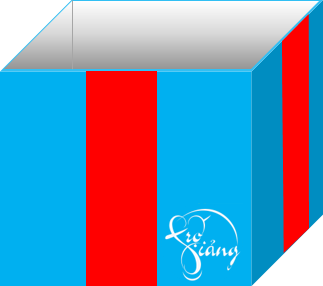 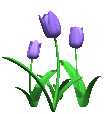 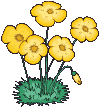 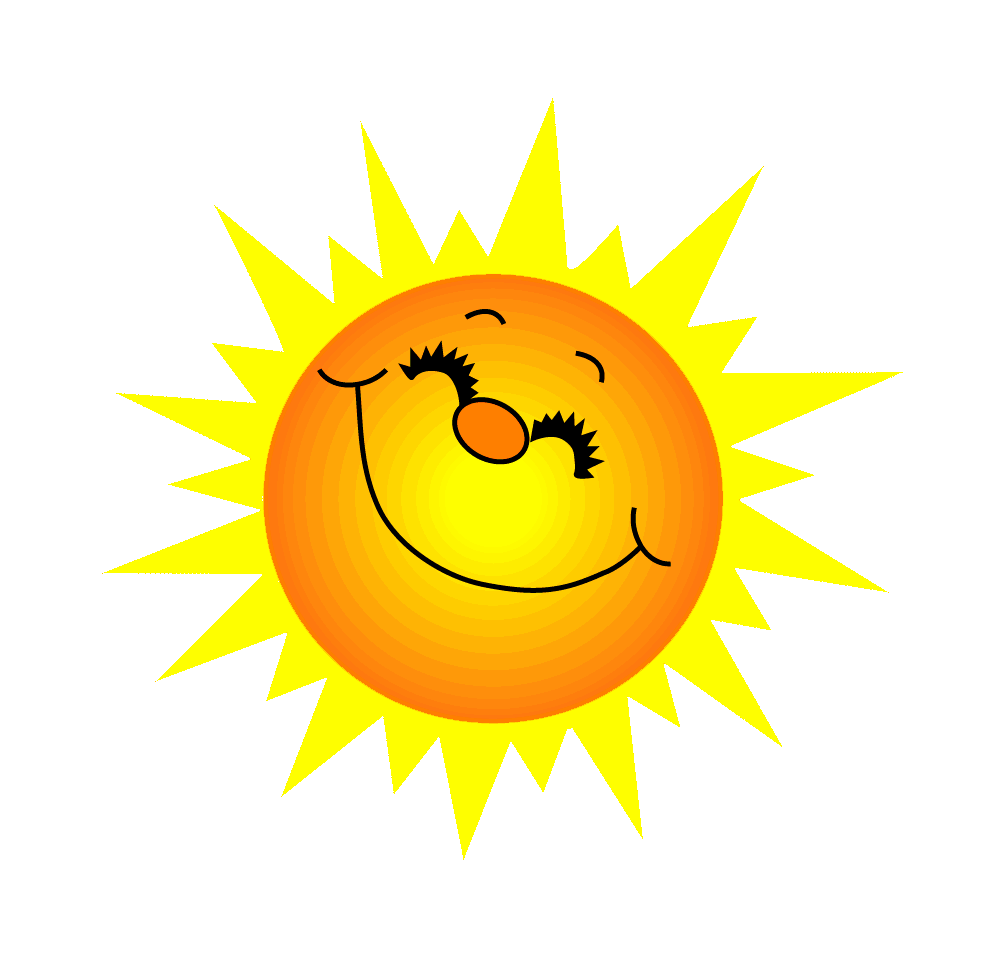 Câu 3. Vấn đề chính của chủ điểm 10 là gì?
Gợi mở về việc đọc sách và ý nghĩa của việc đọc sách
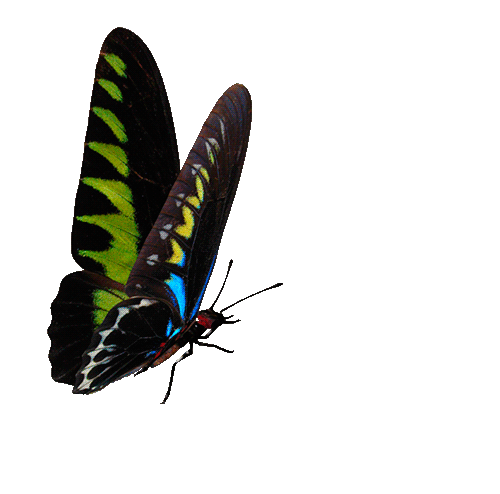 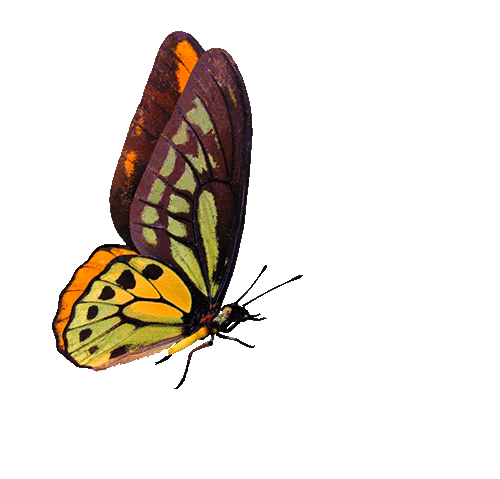 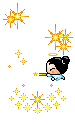 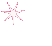 You are given 7 candies
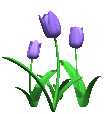 GO HOME
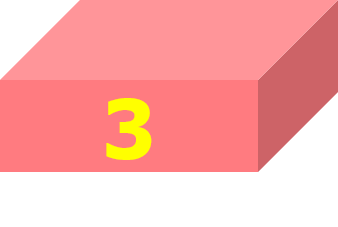 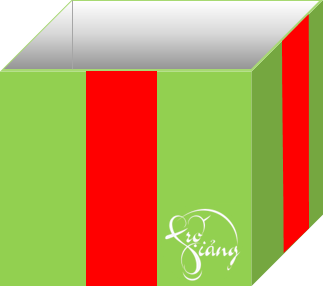 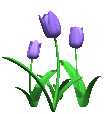 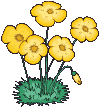 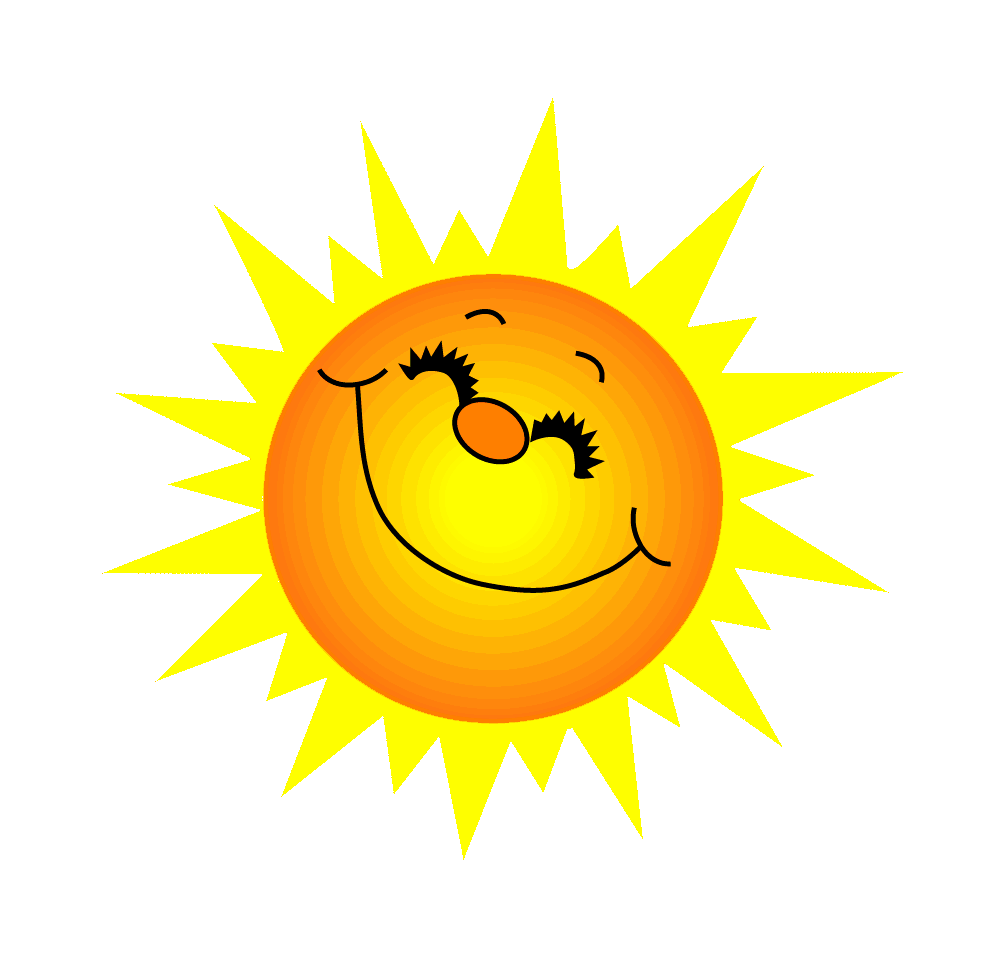 Câu 4. Điền từ còn thiếu vào chỗ trống: “Nghị luận văn học sử dụng ……………để làm sáng tỏ vấn đề văn học được nói tới.”
lí lẽ và bằng chứng
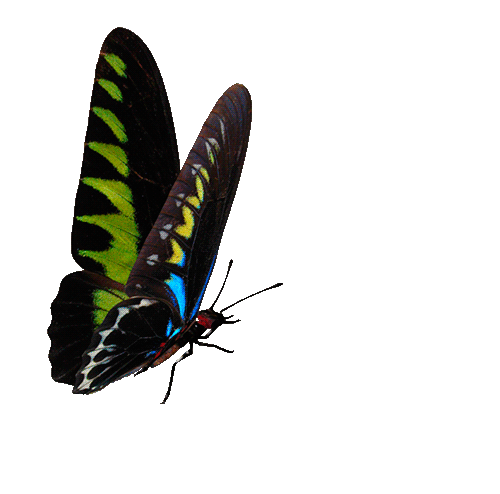 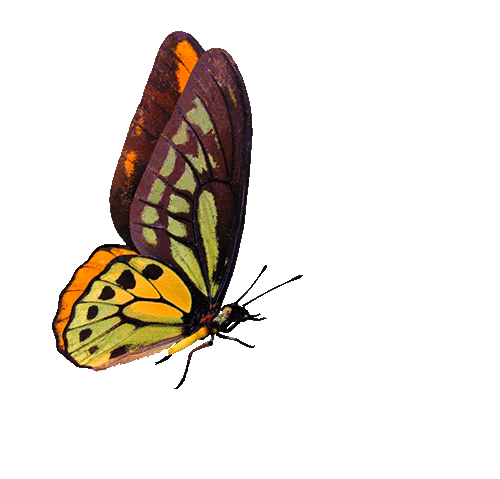 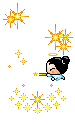 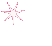 You are given 2 candies
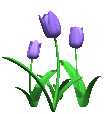 GO HOME
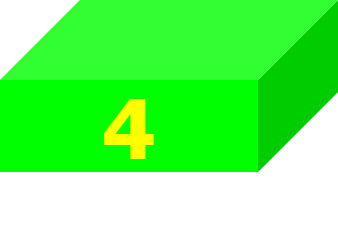 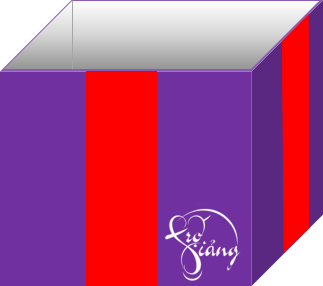 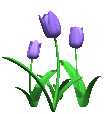 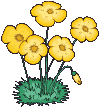 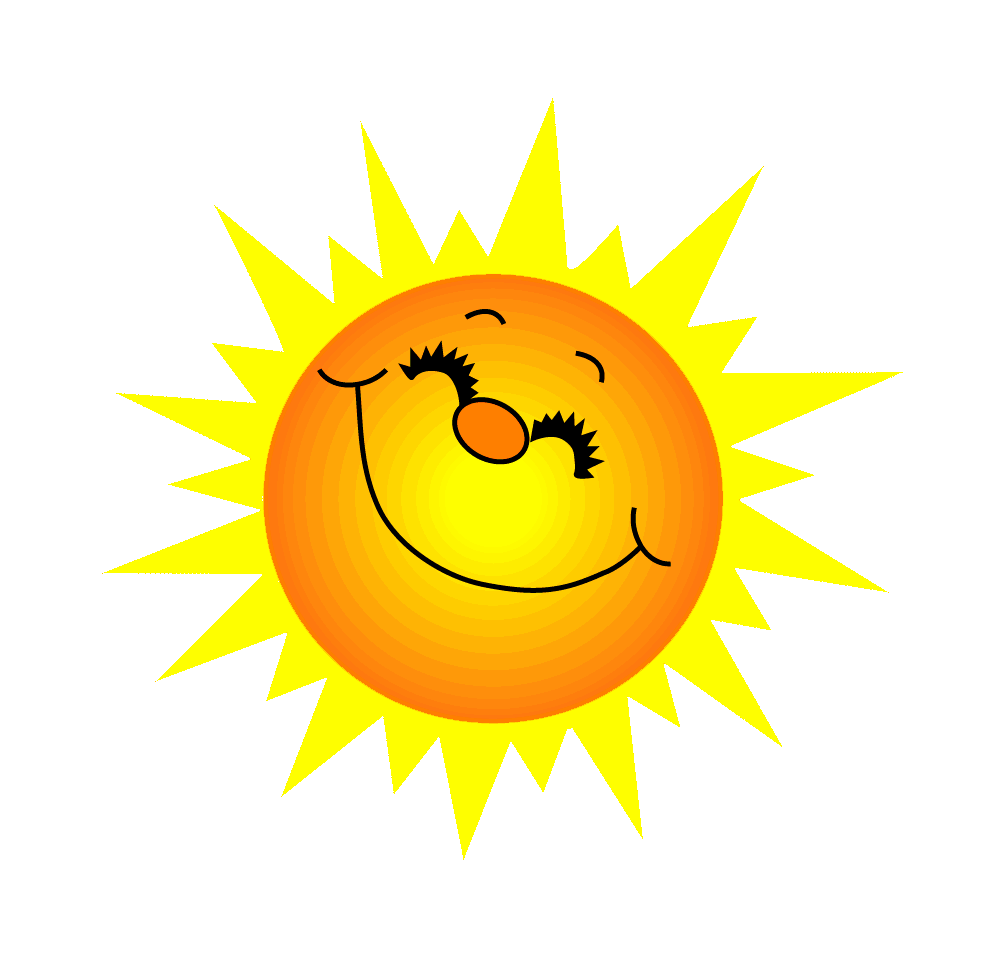 Câu 5. Những nhận xét cụ thể của người viết về tác giả, tác phẩm, thể loại,... trong văn nghị luận về tác phẩm văn học được gọi là gì?
Lí lẽ
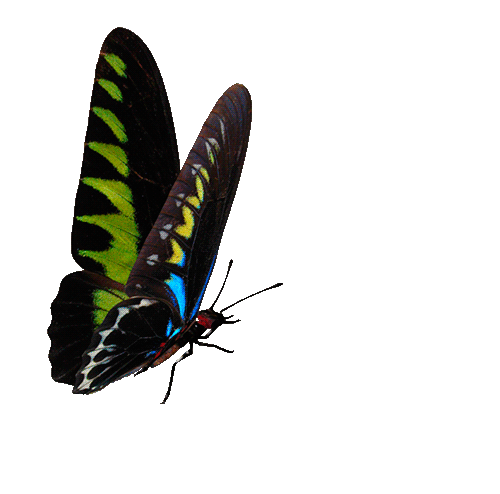 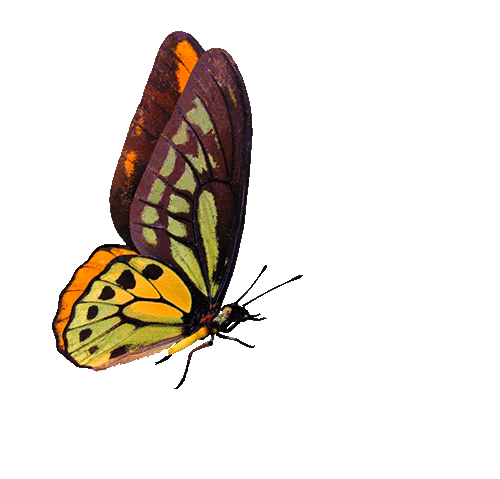 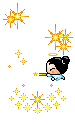 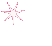 You are given 8 candies
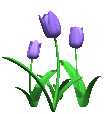 GO HOME
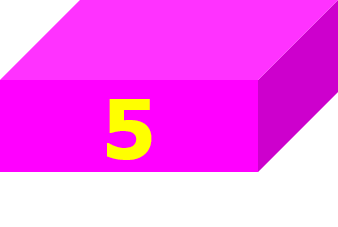 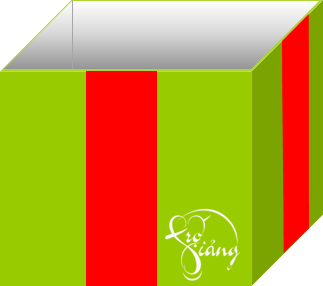 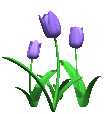 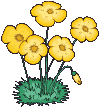 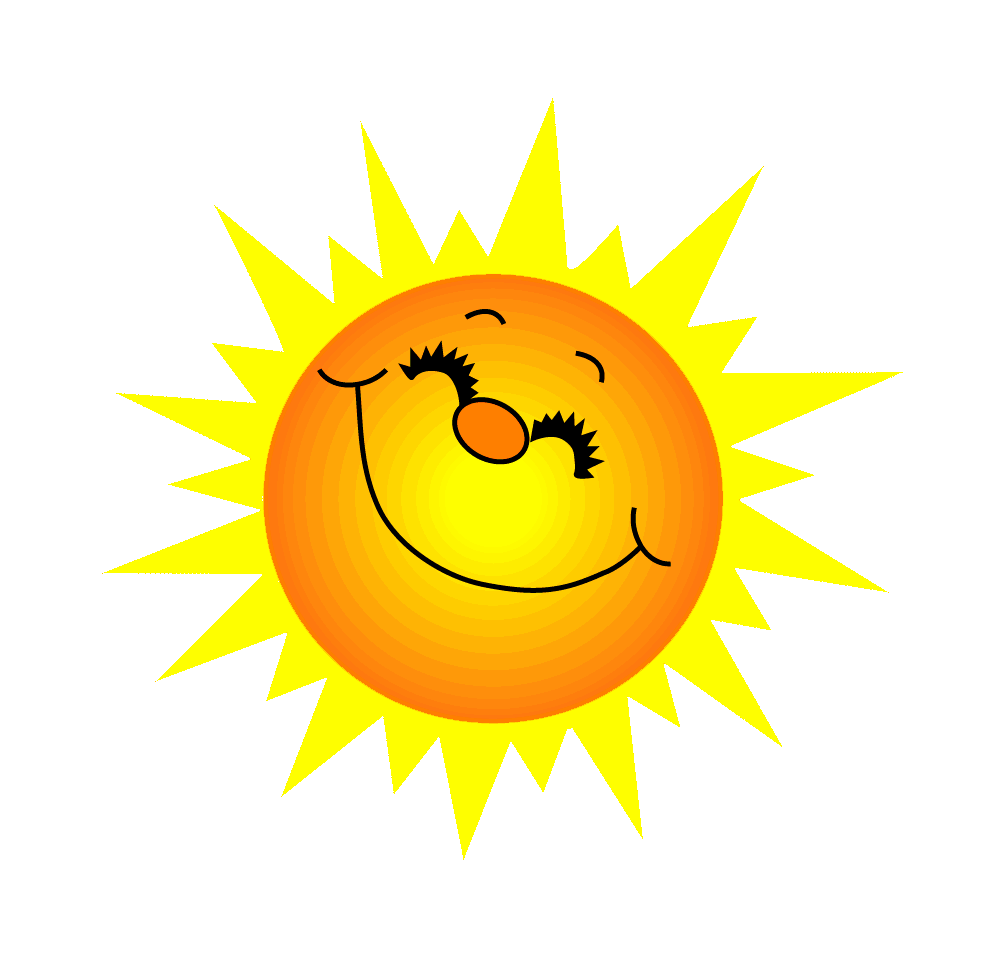 Câu 6. Trong văn nghị luận văn học, bằng chứng thường được lấy từ đâu?
Tác phẩm văn học
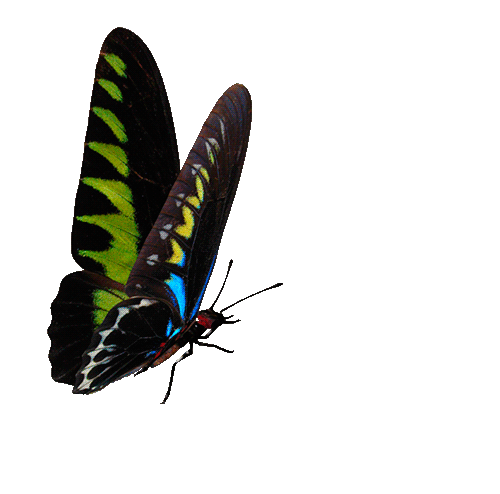 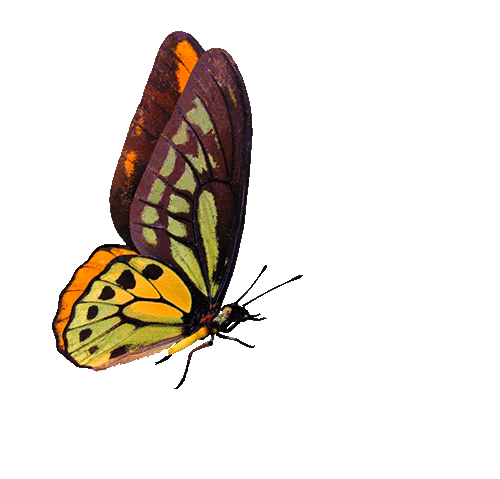 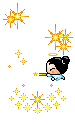 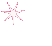 You are given 6 candies
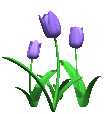 GO HOME
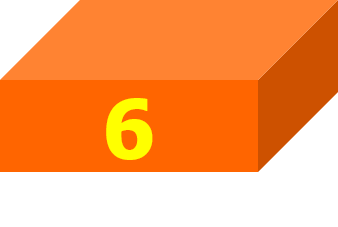 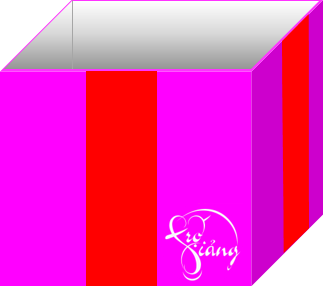 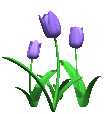 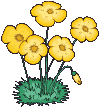 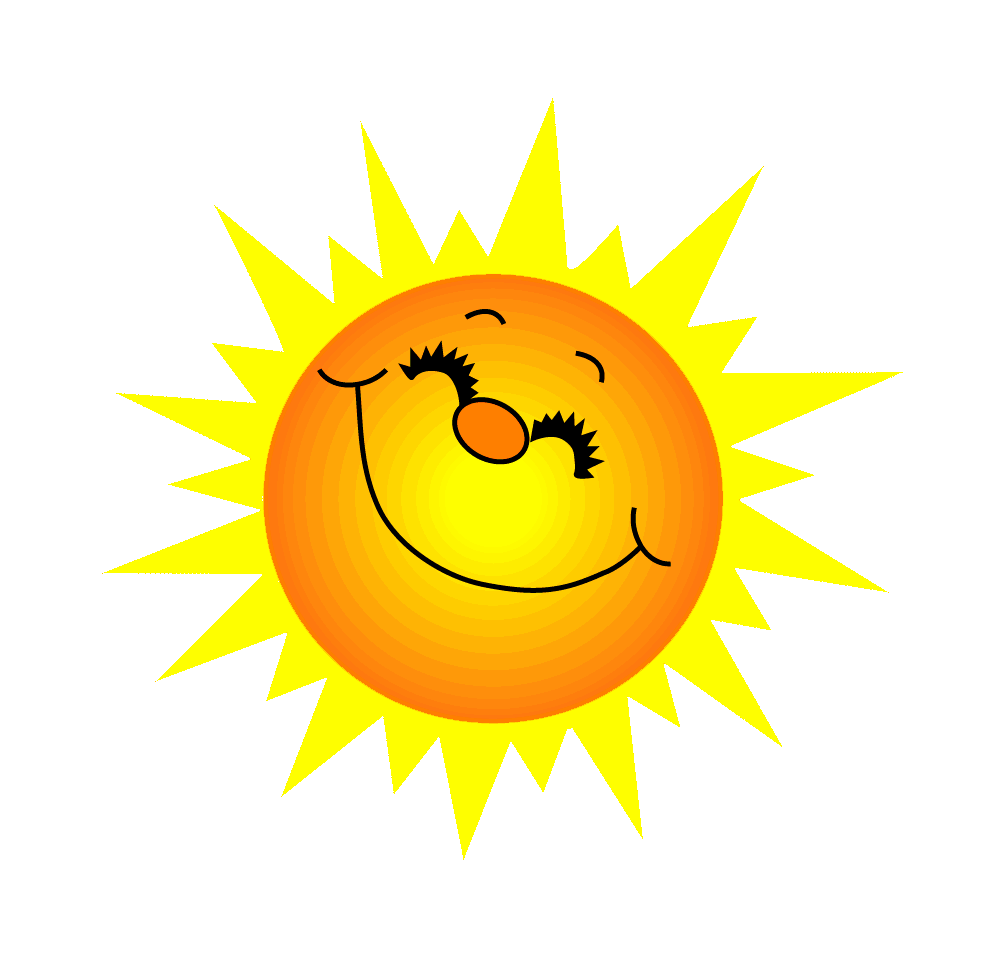 Câu 7. Nội dung của văn nghị luận văn học là gì?
Bàn về một vấn đề văn học như tác giả, tác phẩm, thể loại,...
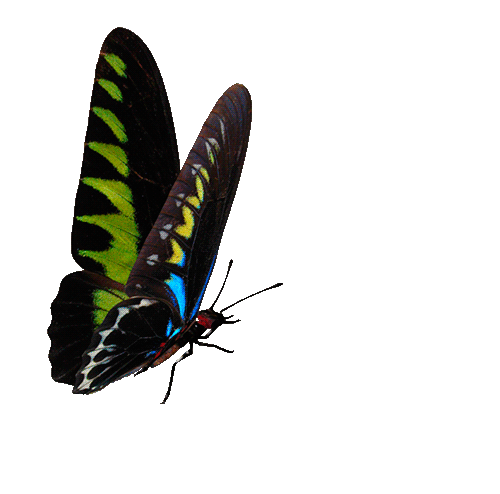 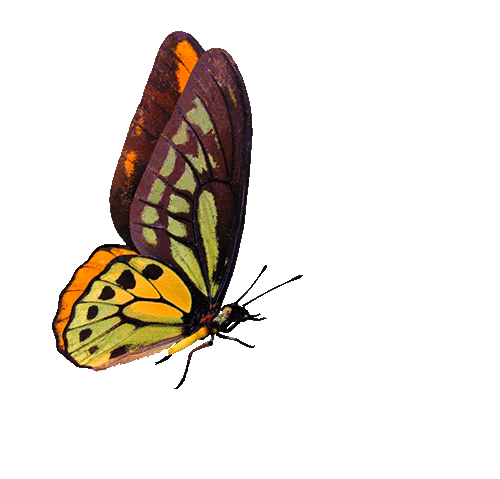 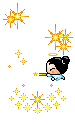 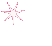 You are given 9 candies
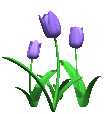 GO HOME
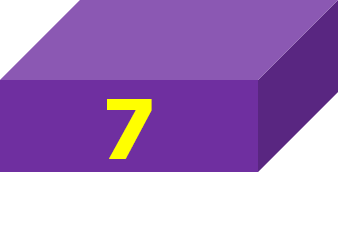 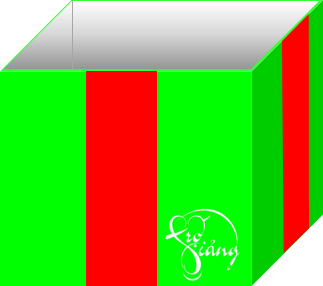 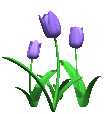 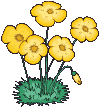 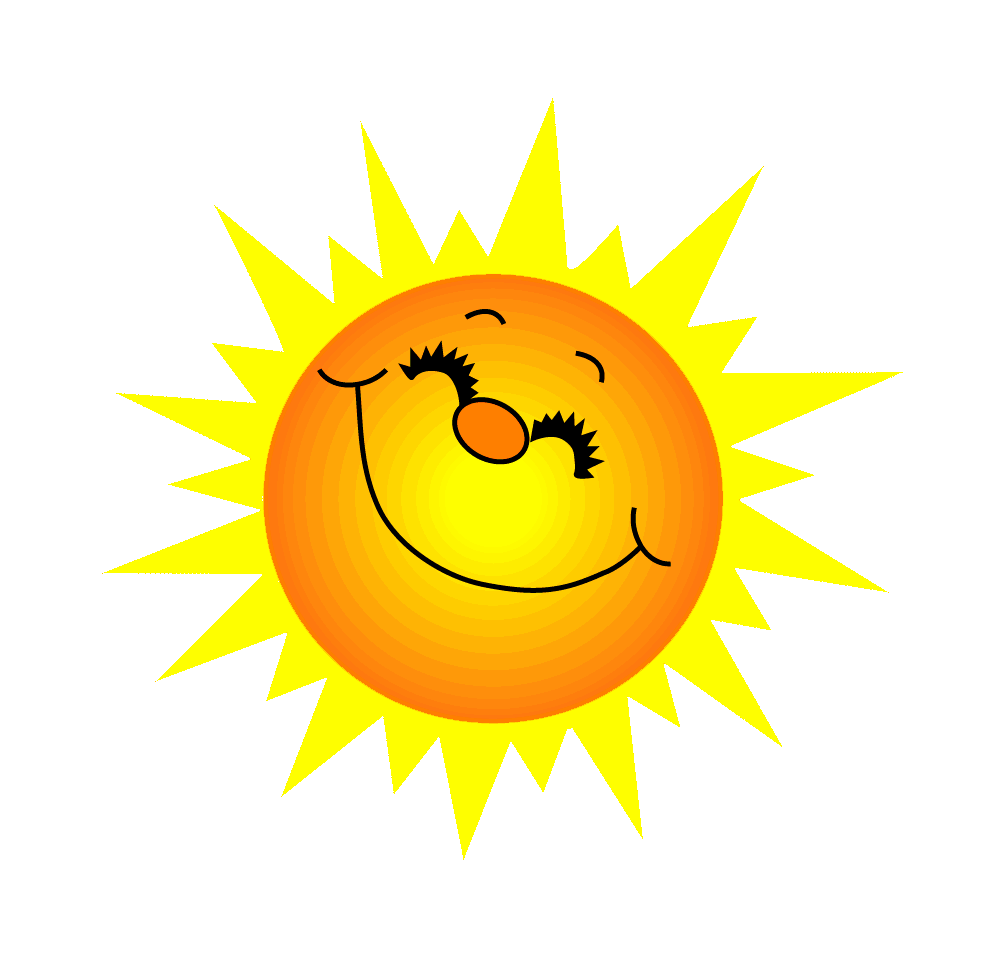 Câu 8. Vấn đề tự khám phá thế giới và tạo ra niềm vui riêng gợi ra vấn đề gì của chủ đề?
Ý nghĩa của việc đọc sách.
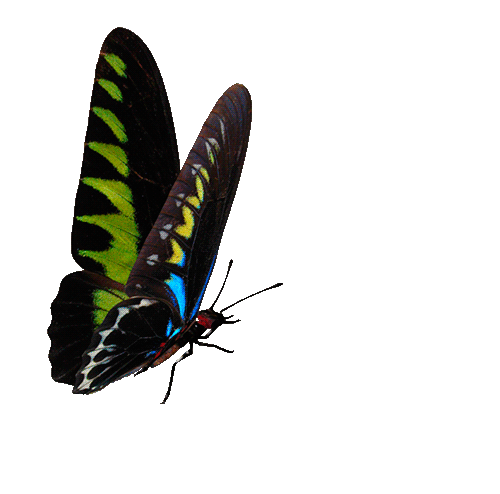 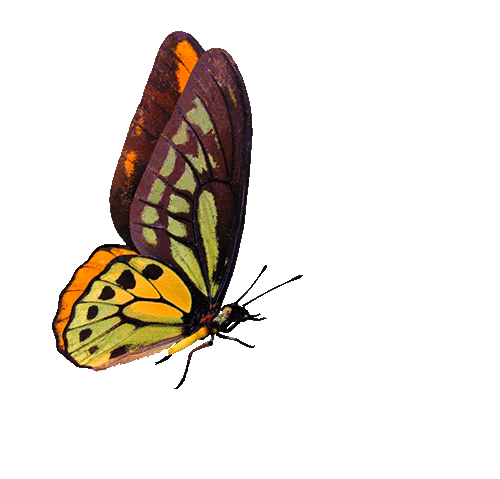 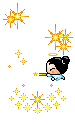 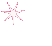 You are given 5 candies
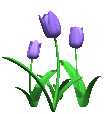 GO HOME
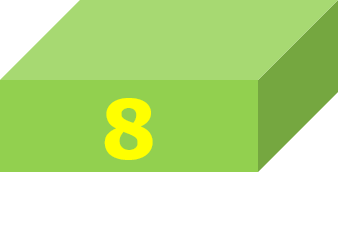 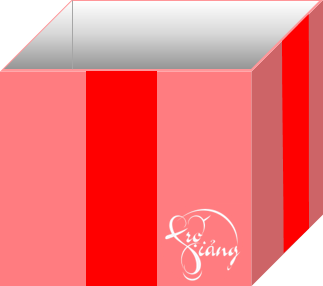 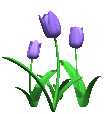 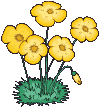 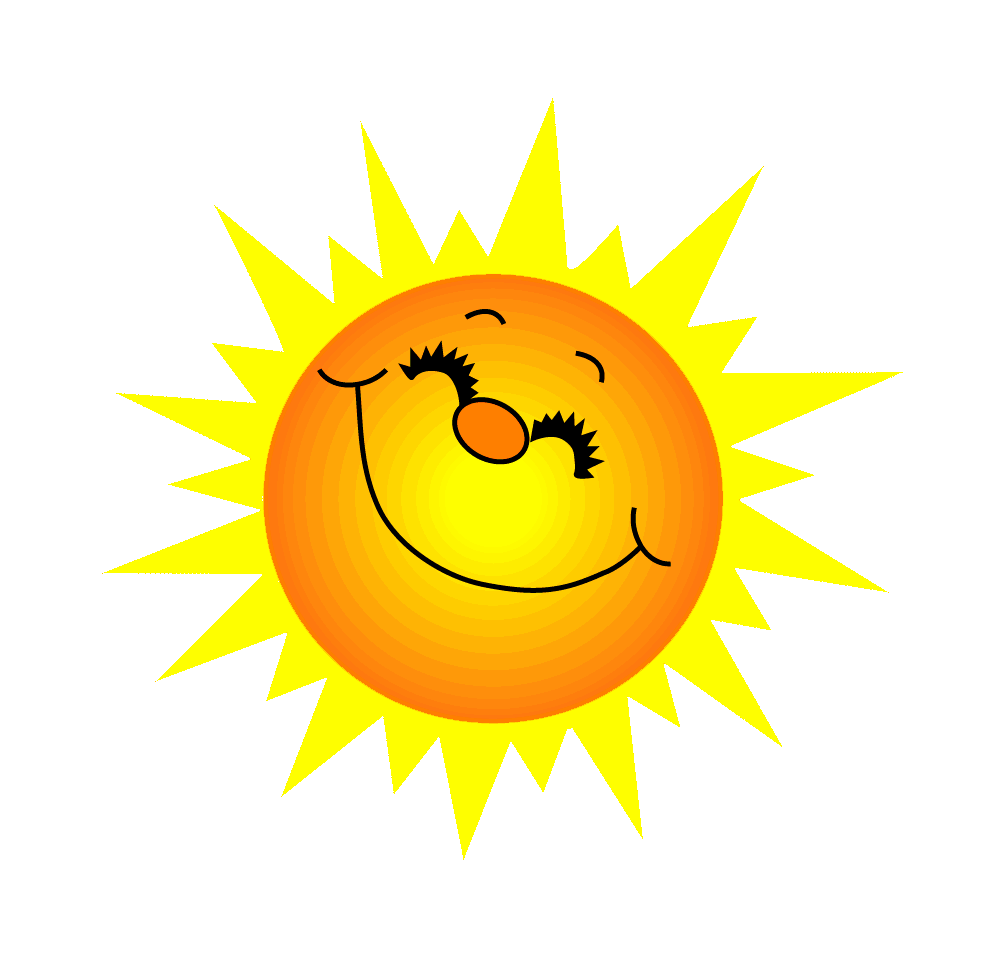 Câu 9. Theo em, tìm hiểu tác giả, hoàn cảnh sáng tác, năm tháng tác phẩm ra đời có cần thiết khi làm một bài văn nghị luận văn học không?
Rất cần thiết.
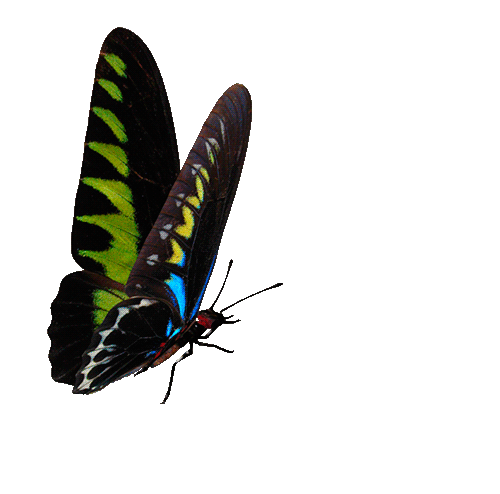 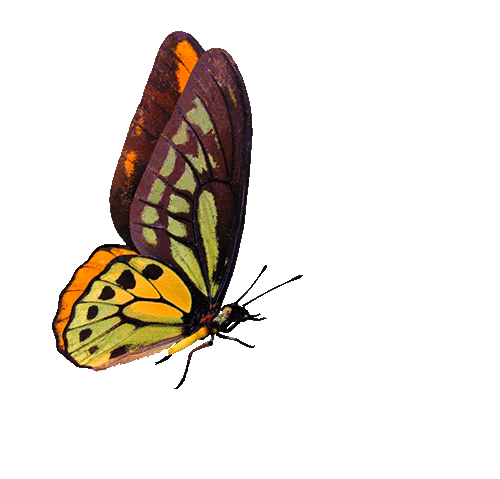 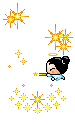 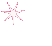 You are given 2 candies
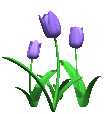 GO HOME
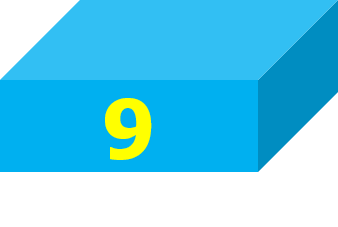 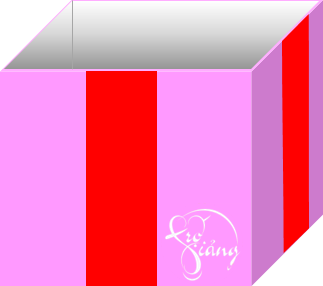 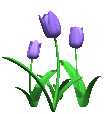 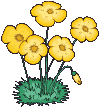 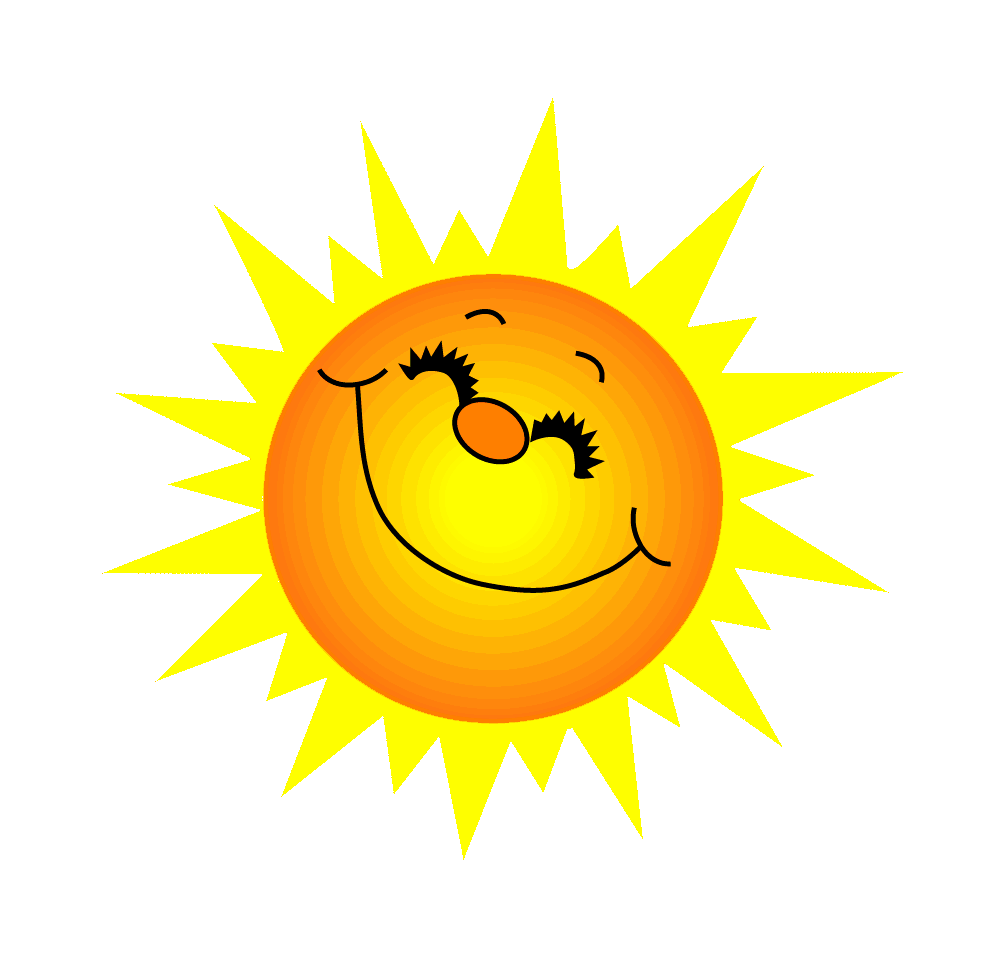 Câu 10. Ý nghĩa của chủ điểm 10 là gì?
Phát triển niềm đam mê đọc sách và ý thức giữ gìn sách.
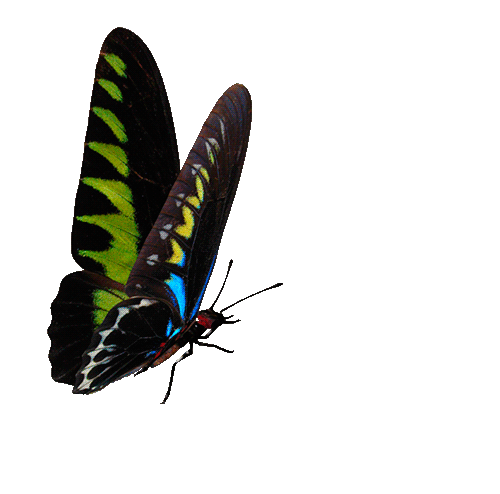 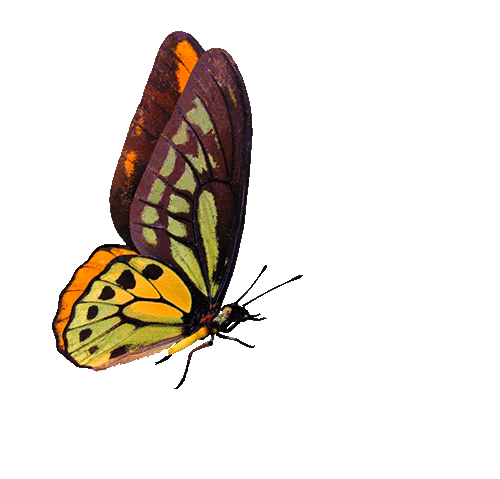 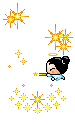 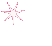 You are given 4 candies
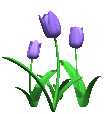 GO HOME
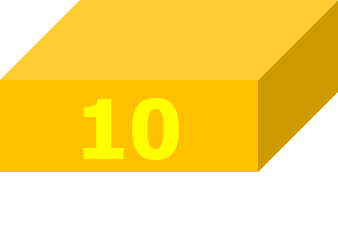 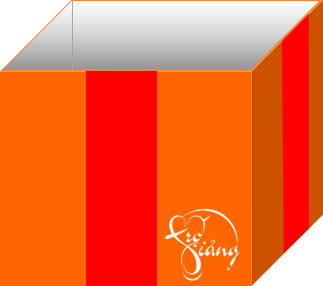 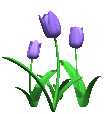 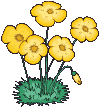 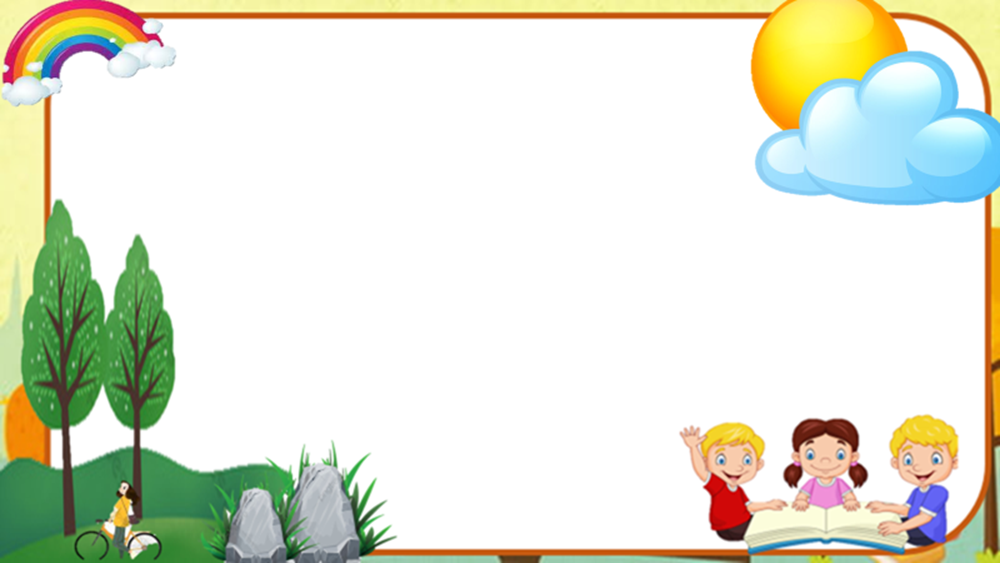 LUYỆN TẬP
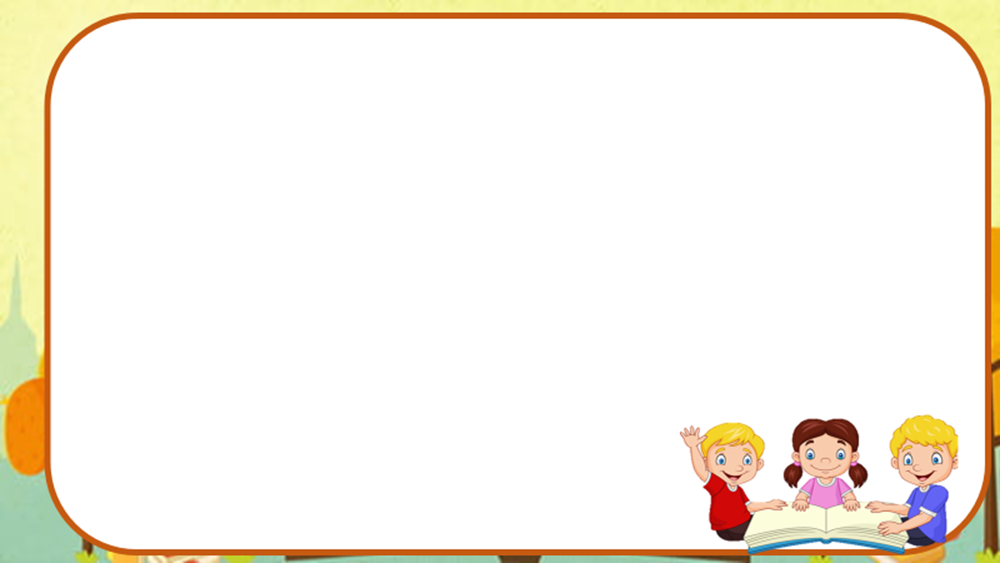 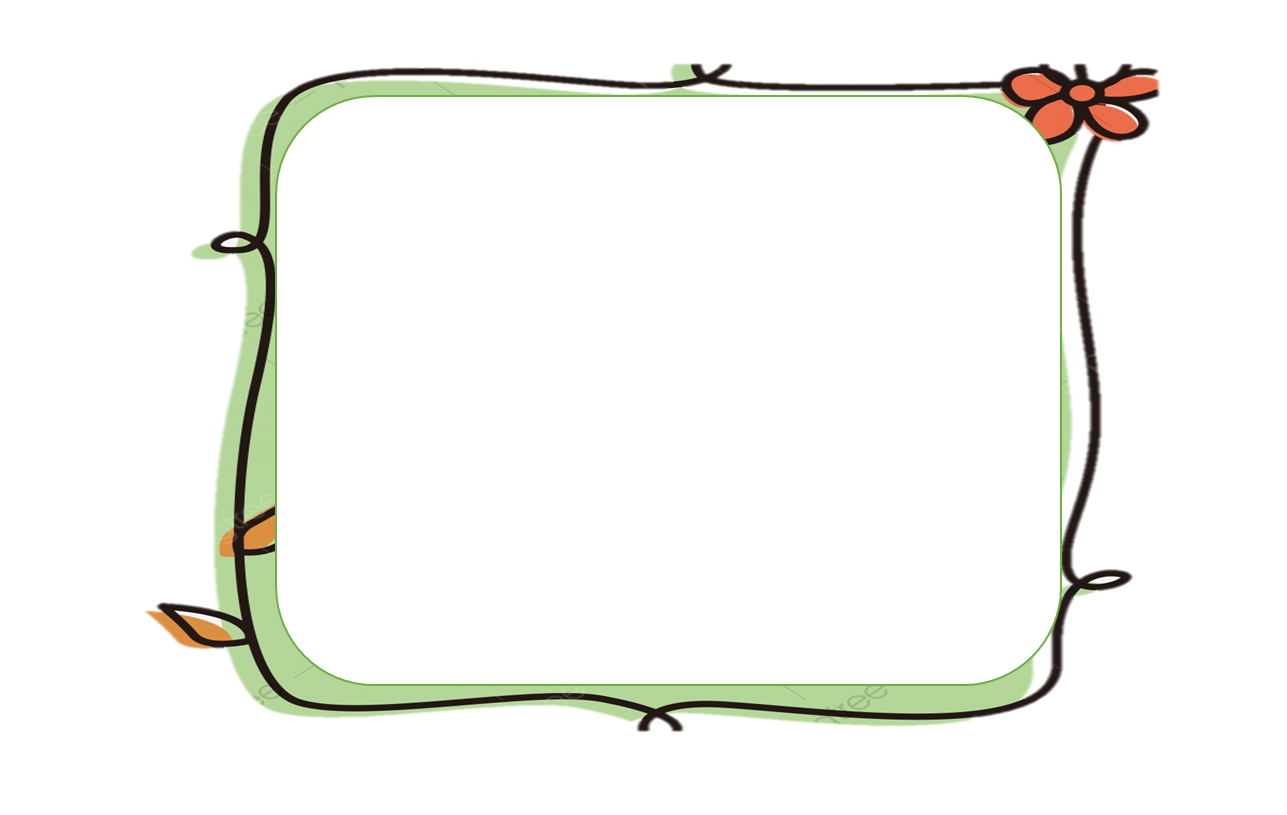 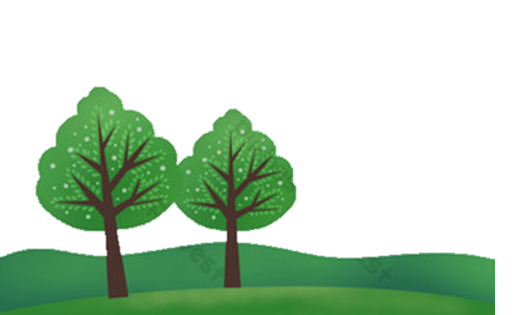 Tóm tắt nội dung một quyển sách mà em yêu thích bằng sơ đồ tư duy.
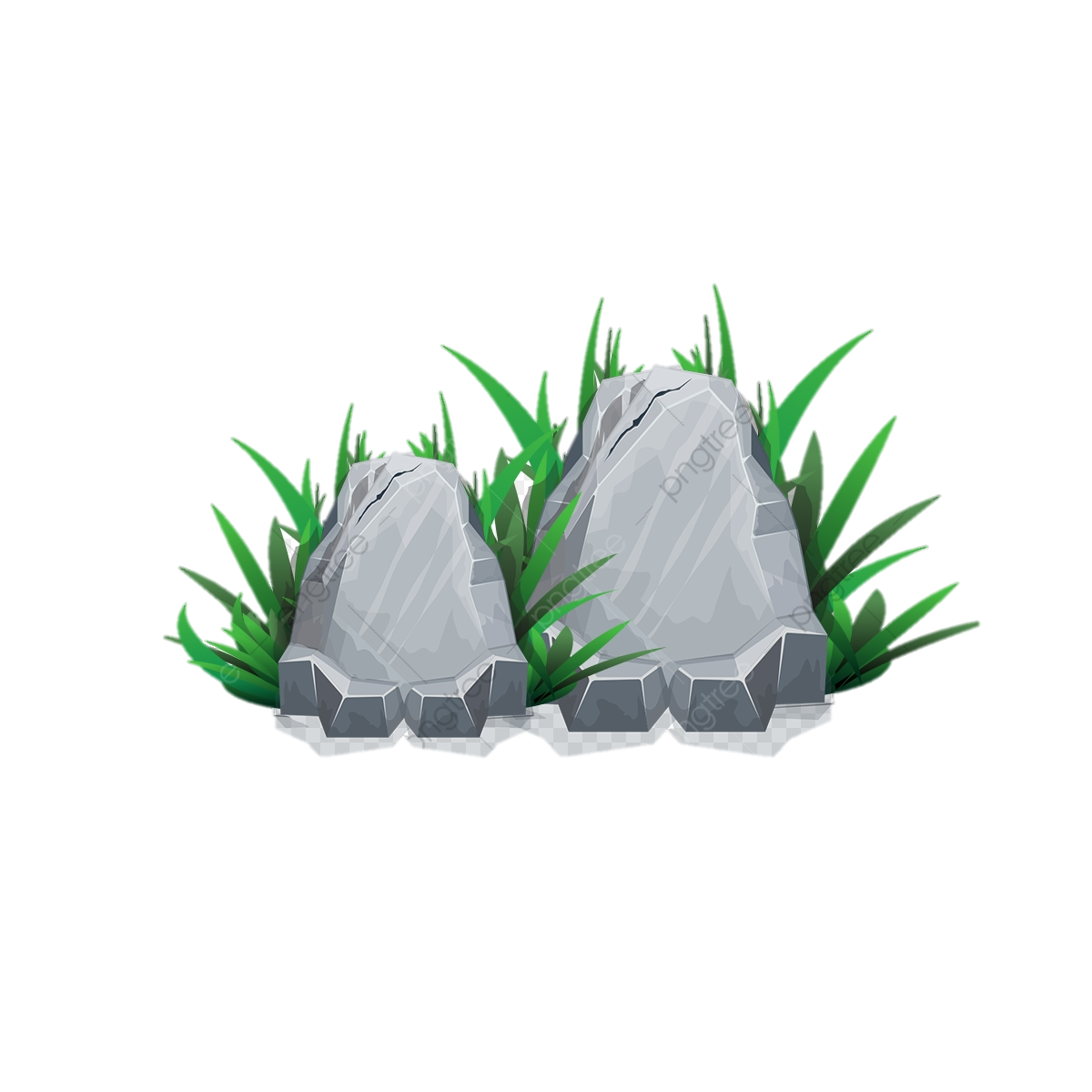 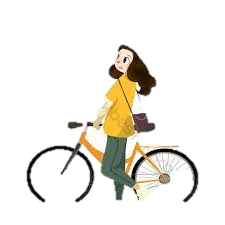 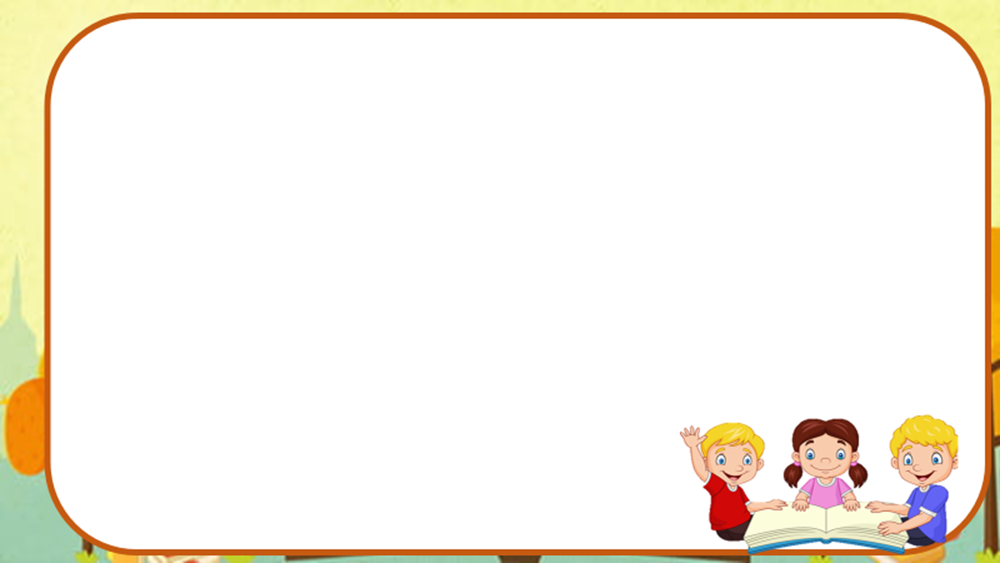 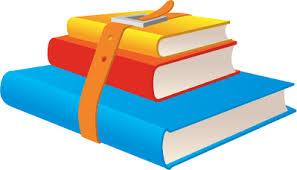 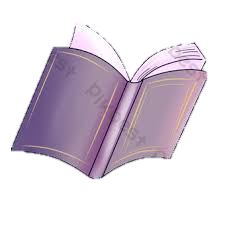 HƯỚNG DẪN HỌC BÀI
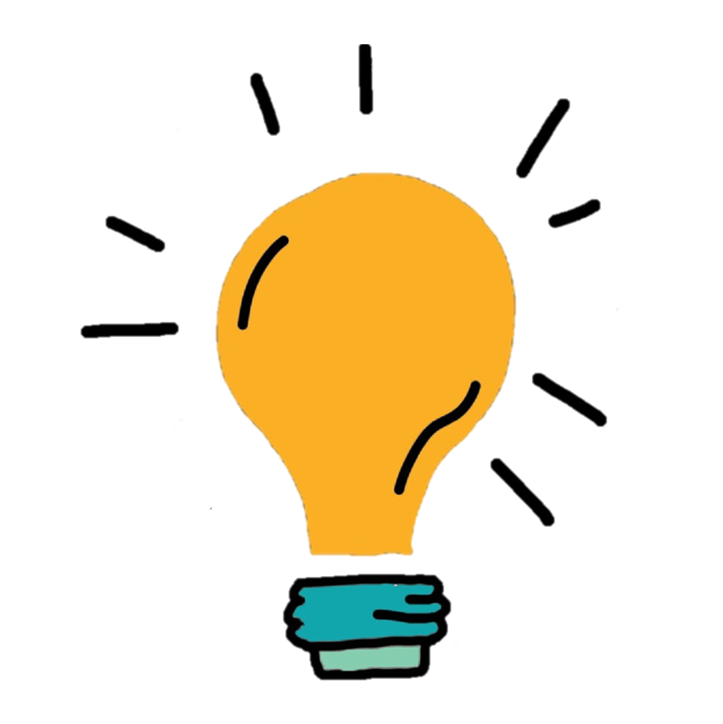 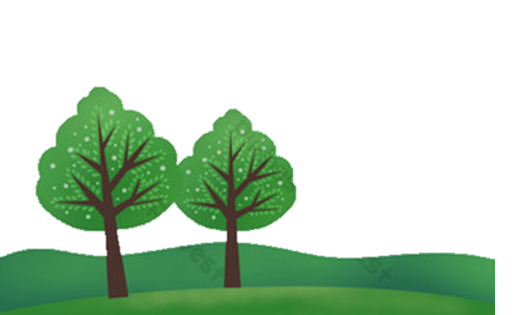 * Bài cũ: Hoàn thành yêu cầu bài tập.
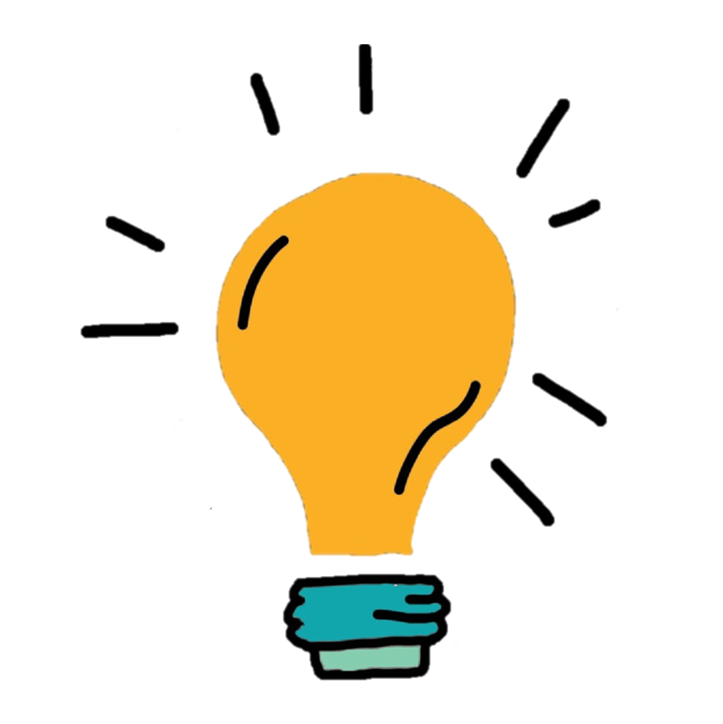 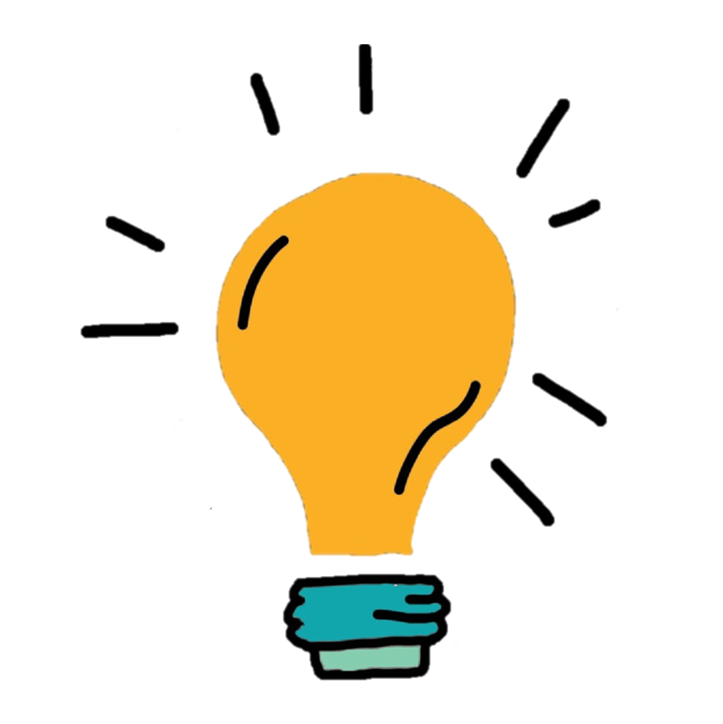 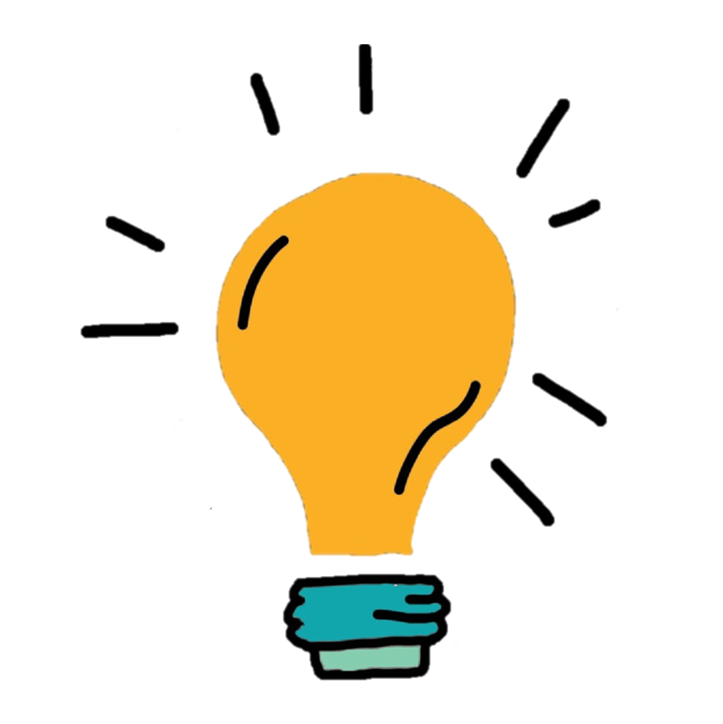 * Bài mới: soạn bài tếp theo.
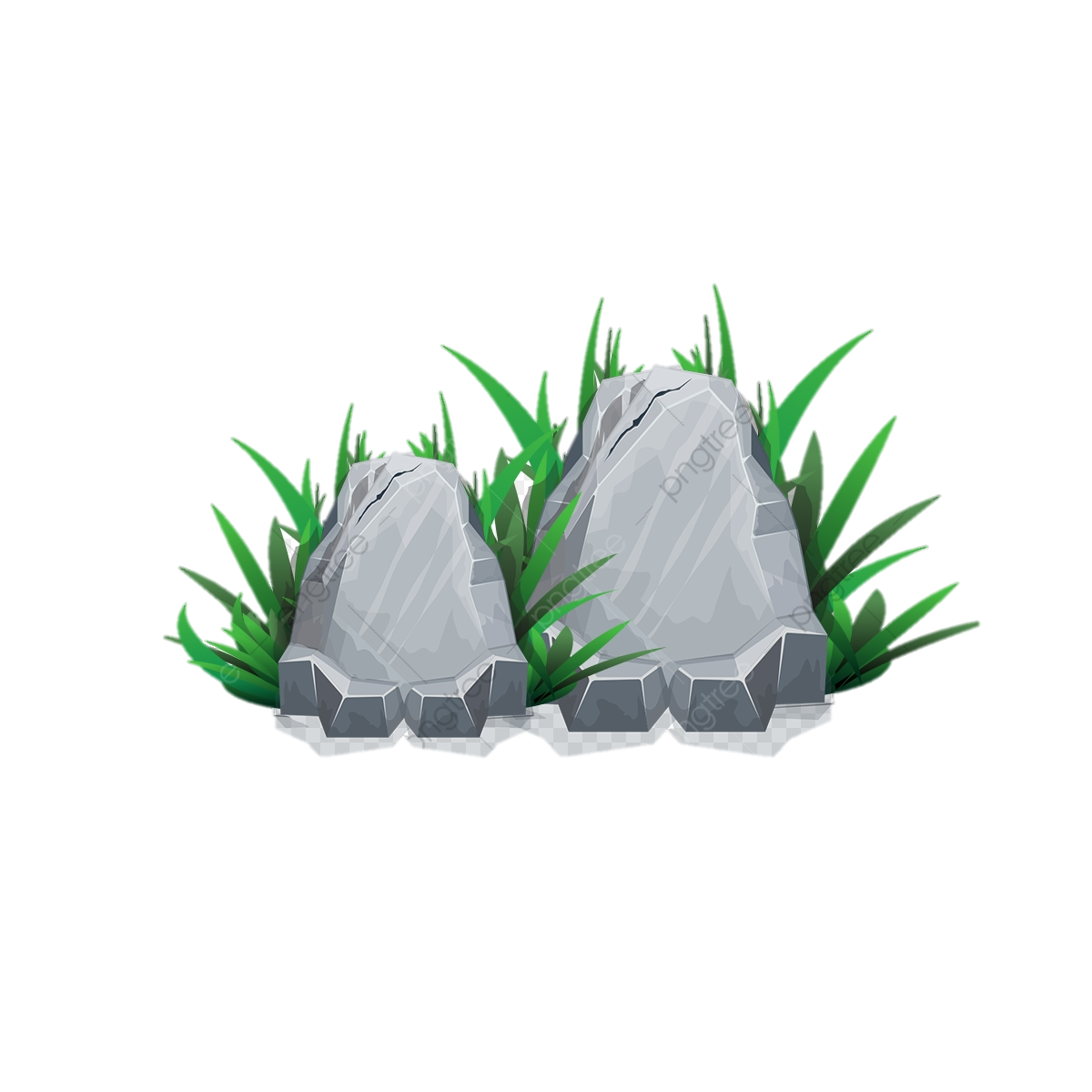 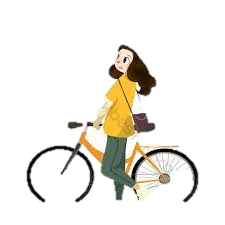 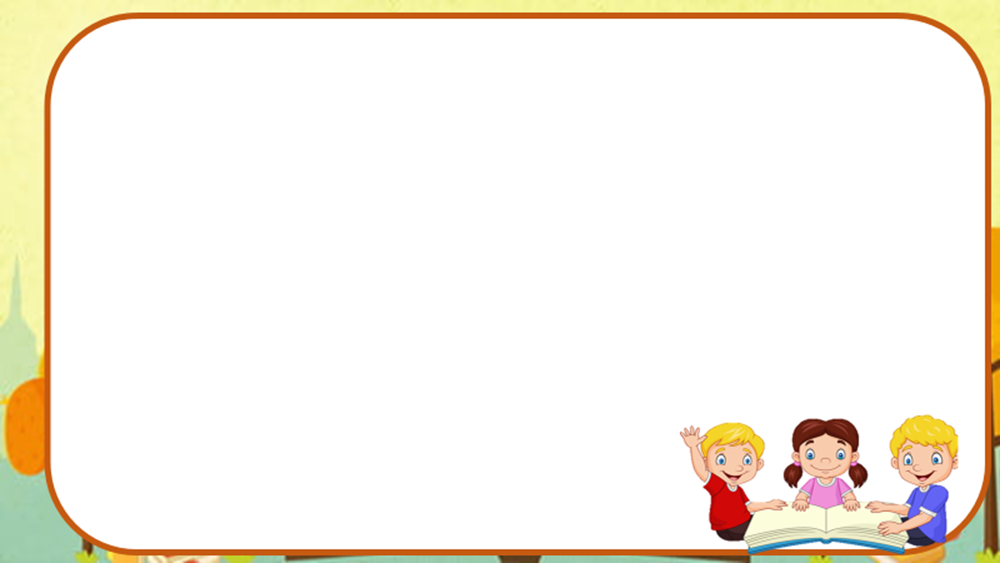 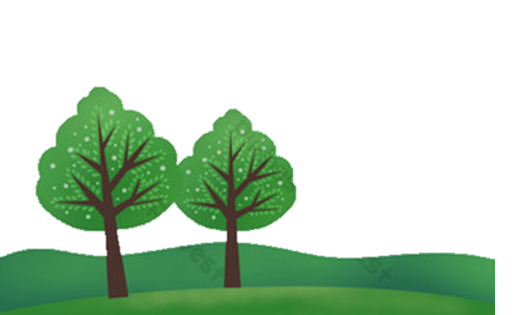 Chúc các em học thật tốt nhé!
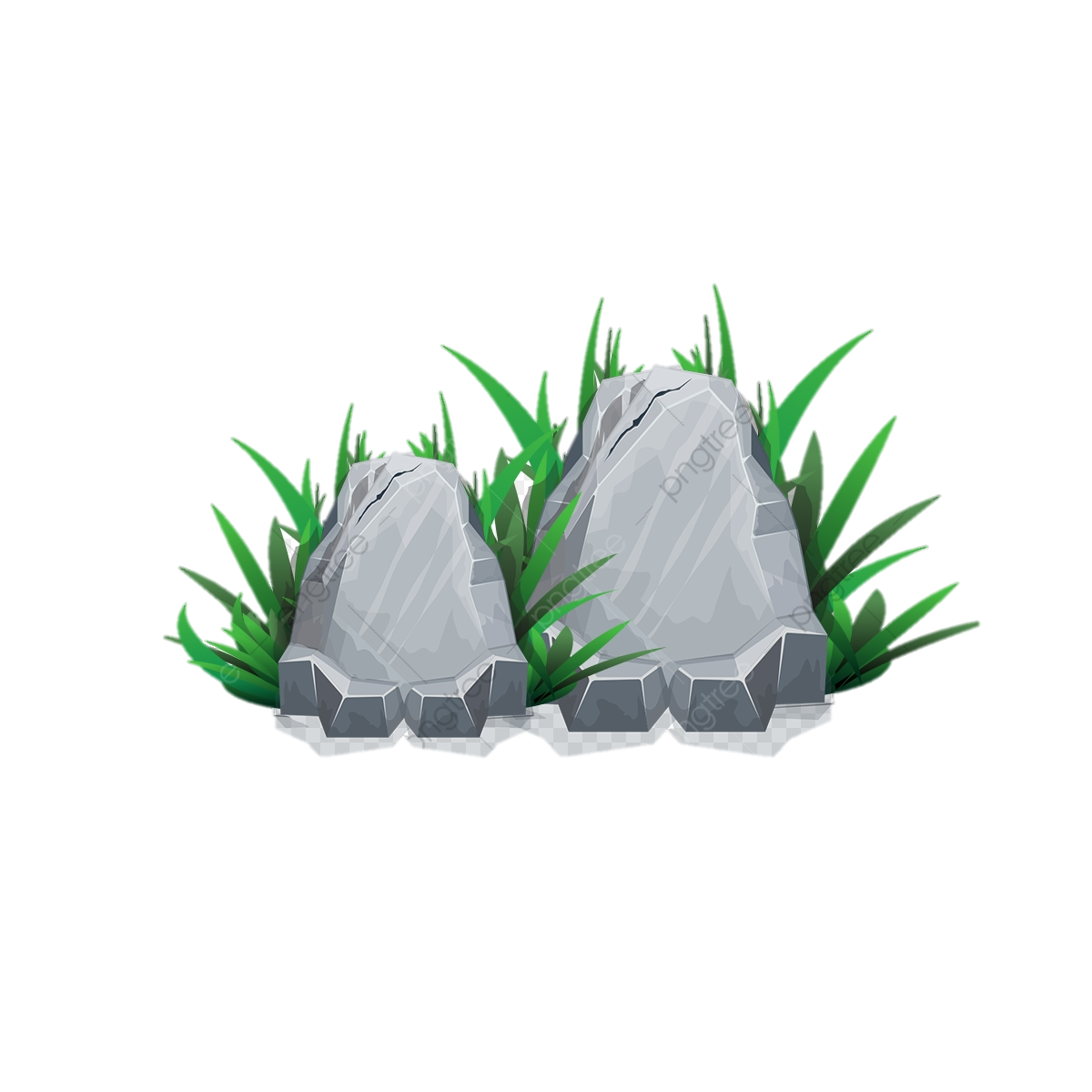 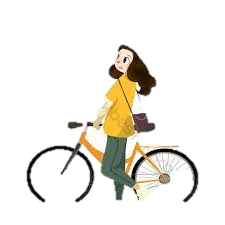